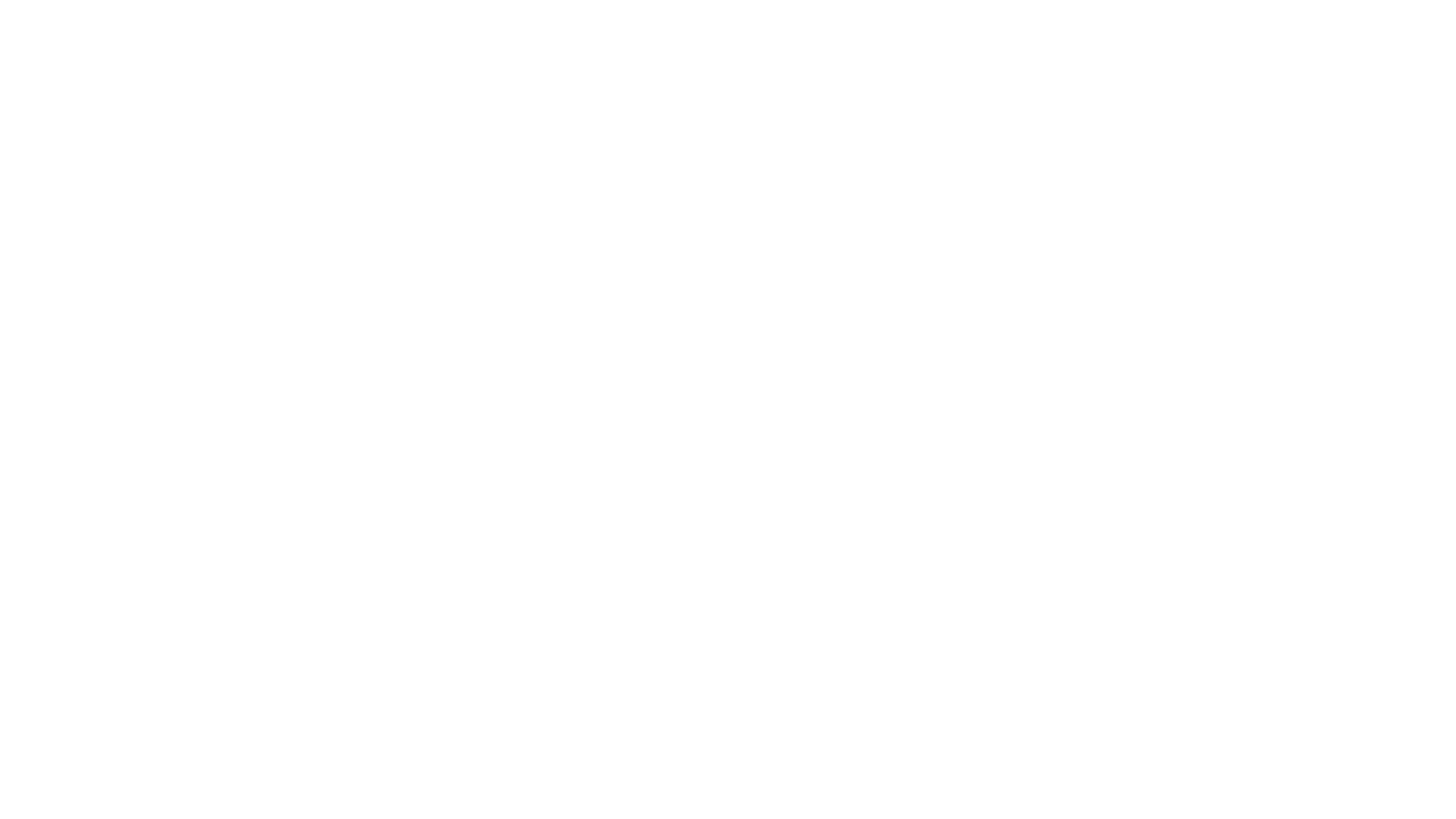 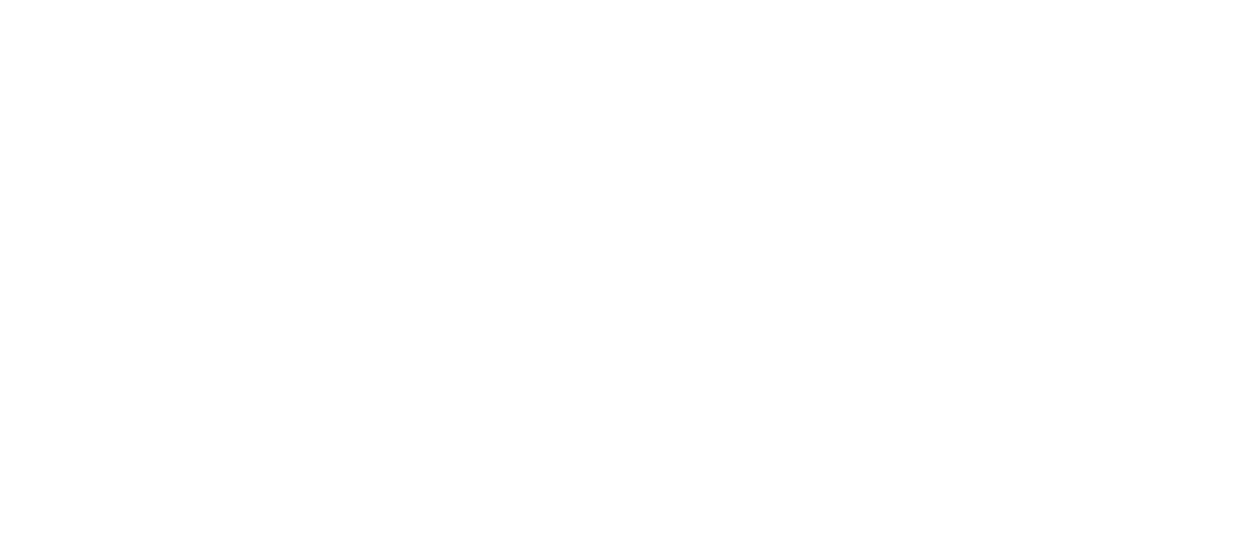 REALIZAÇÃO
BRASILIDADE E GOVERNANÇA: DESAFIOS E OPORTUNIDADES
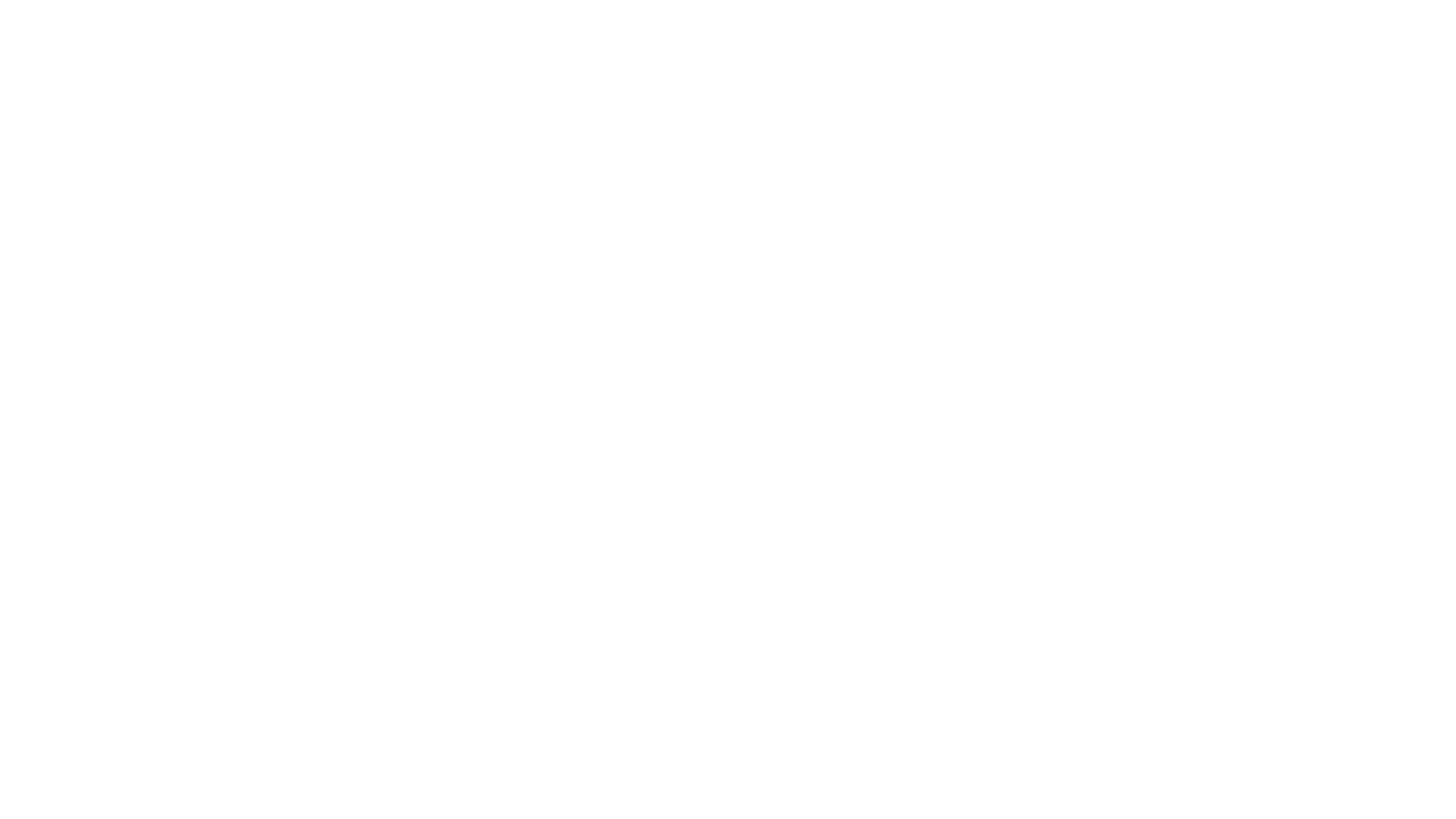 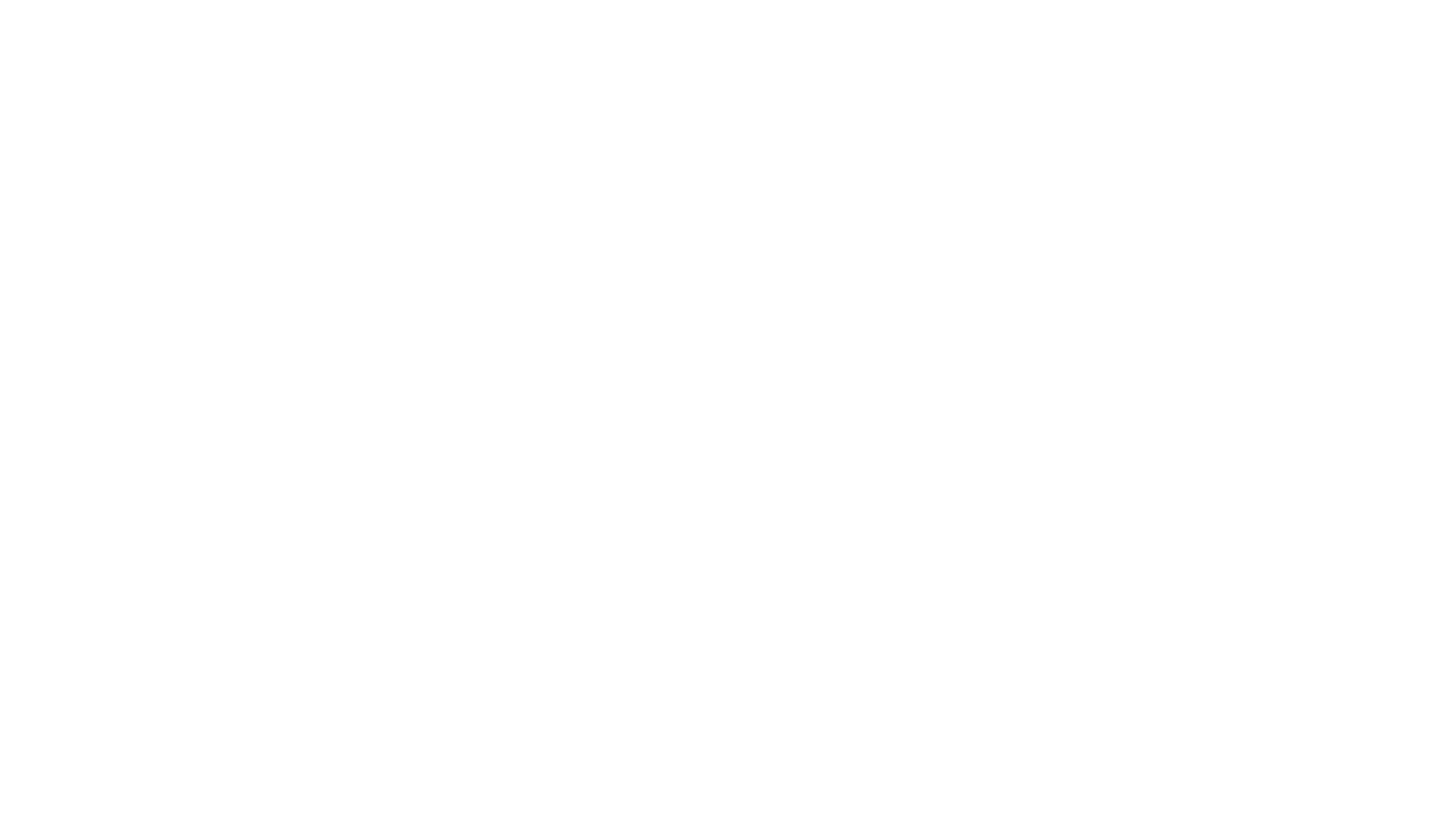 JOVACY PETER FILHO
ADVOGADO. MESTRE E DOUTORANDO EM DIREITO. ESPECIALISTA EM CRIMES CORPORATIVOS, INVESTIGAÇÕES INTERNAS E COMPLIANCE. EX-PRESIDENTE DO CONSELHO ESTADUAL DE ÉTICA PÚBLICA DO ESPÍRITO SANTO. PROFESSOR NOS CURSOS DE PÓS-GRADUAÇÃO DA UNIVERSIDADE PRESBITERIANA MACKENZIE (SP) E NA FAESA (ES)
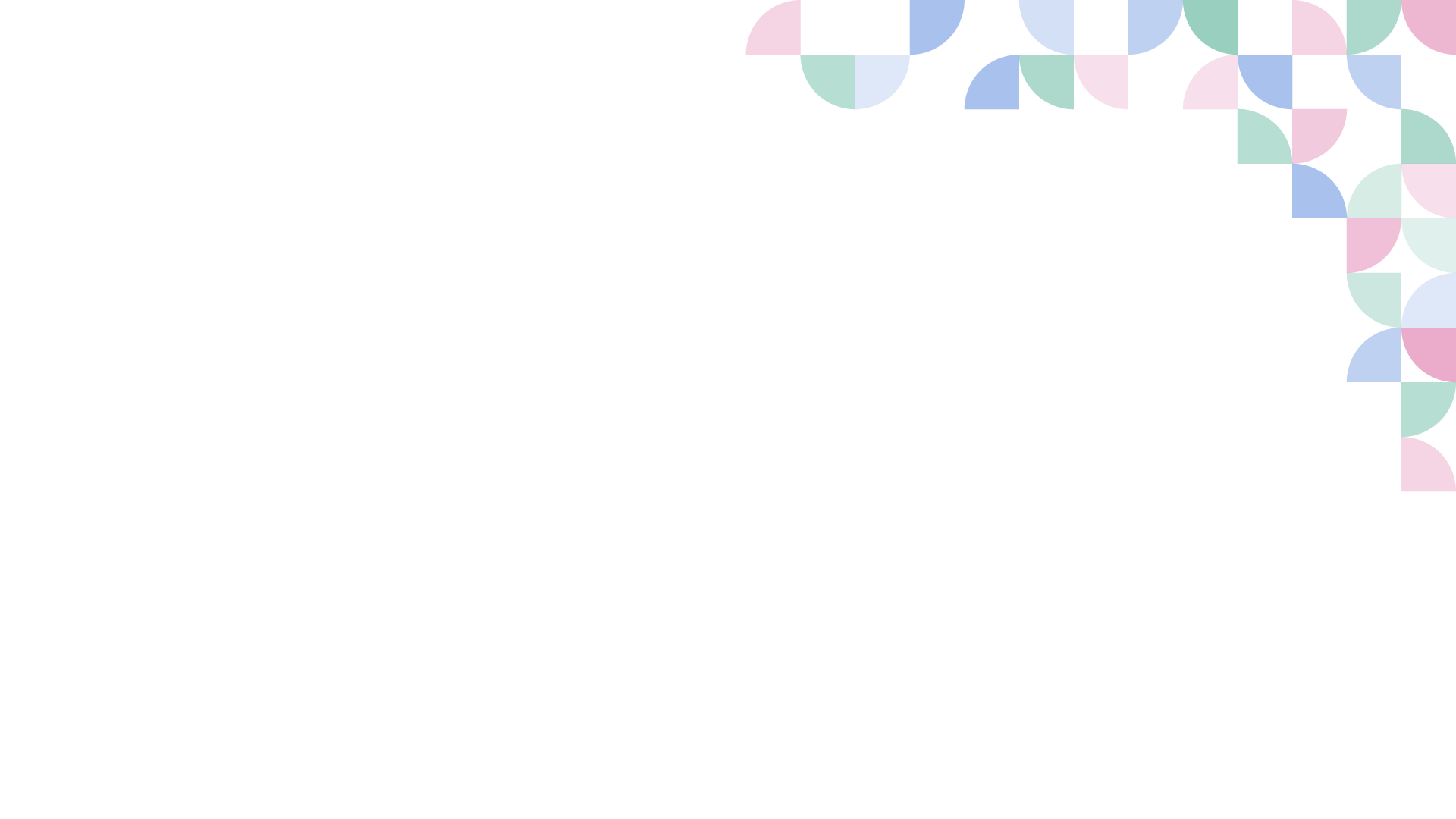 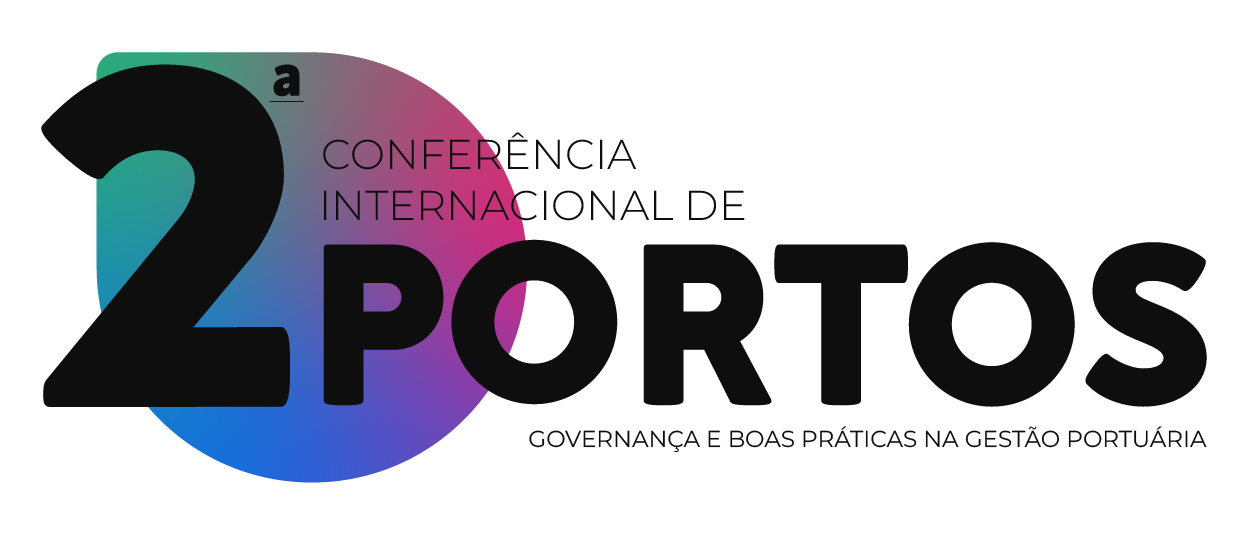 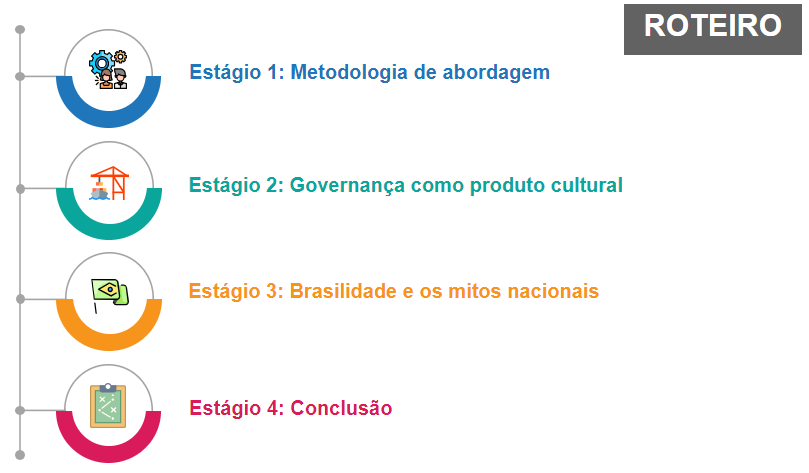 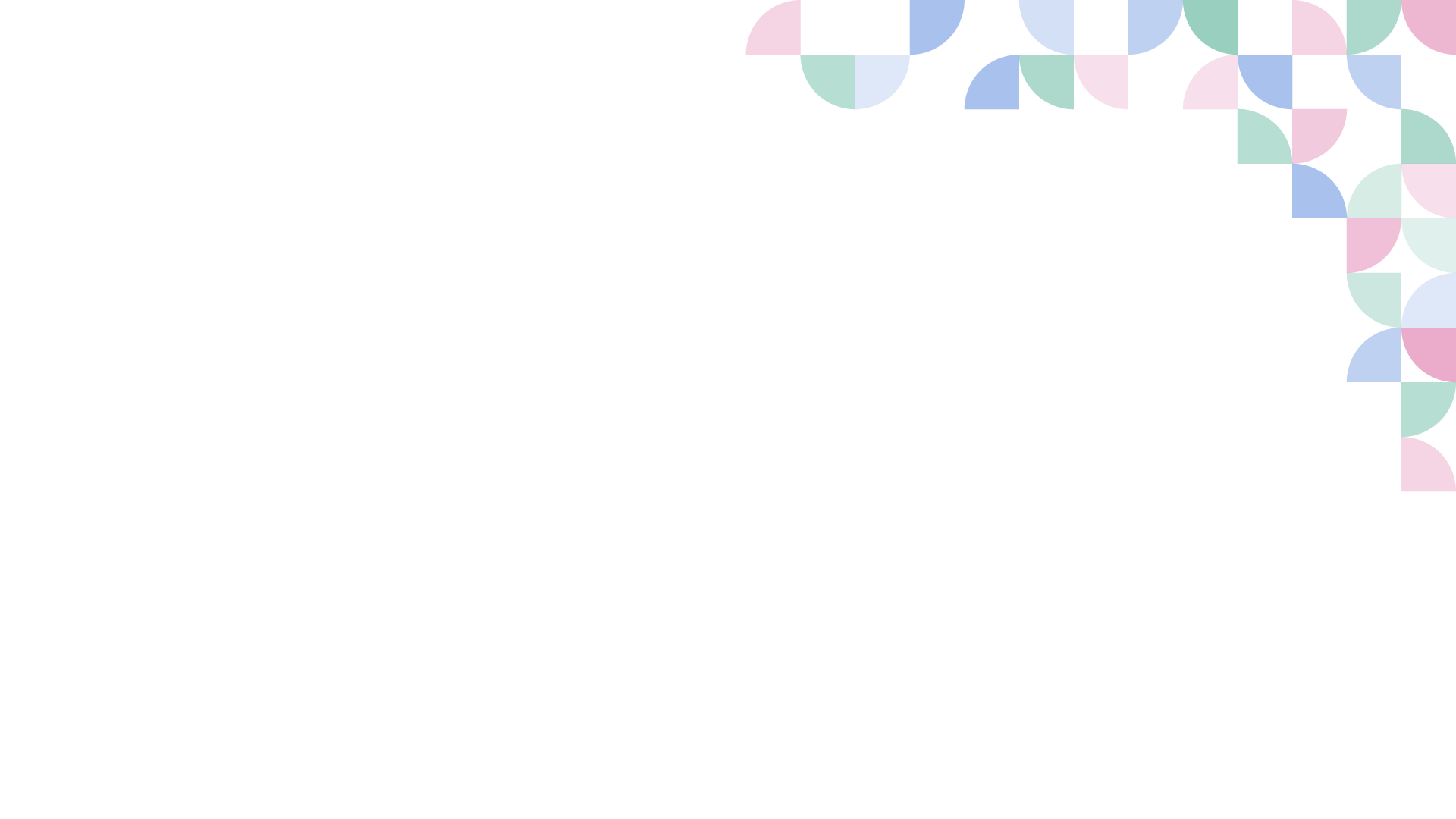 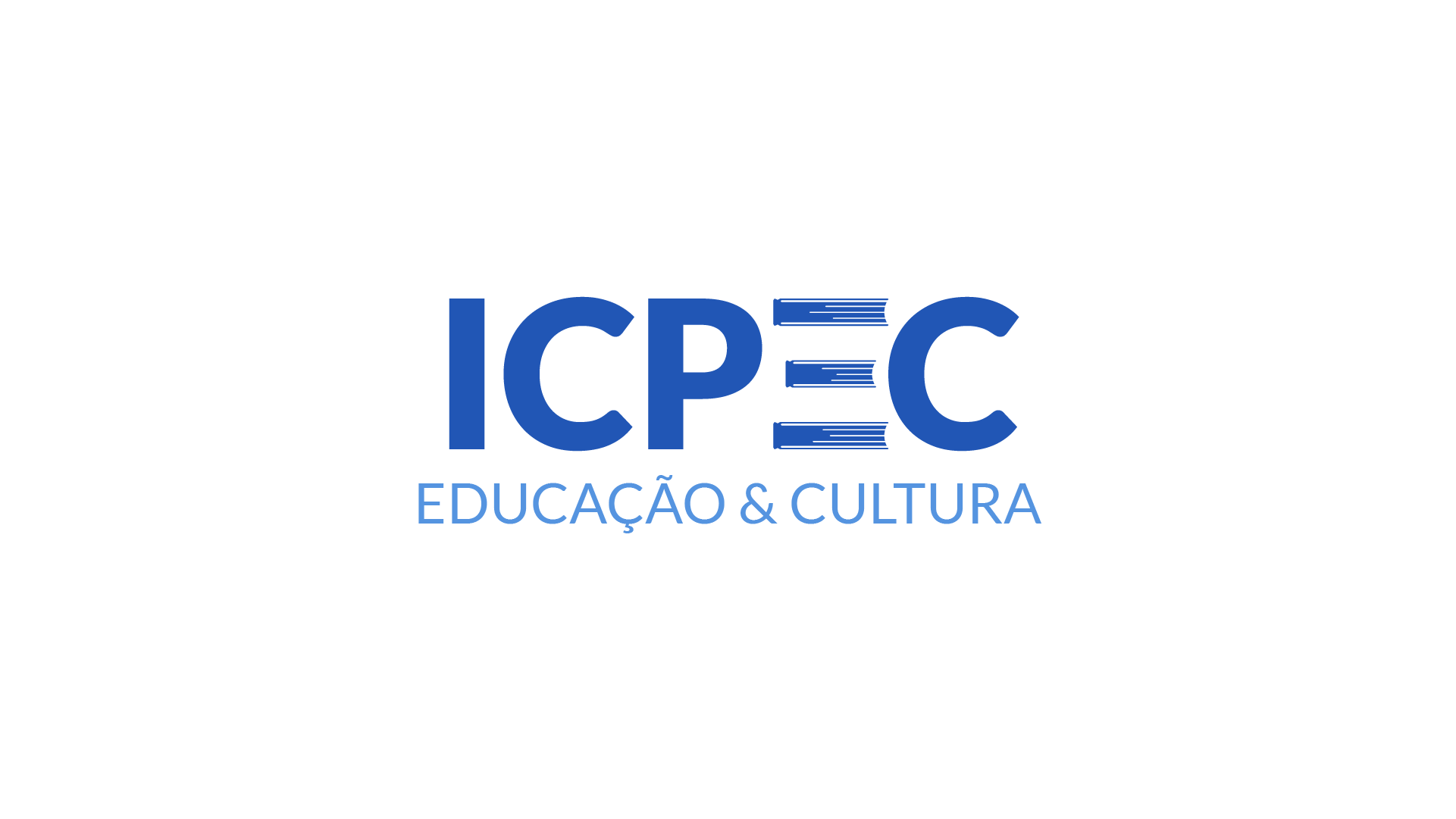 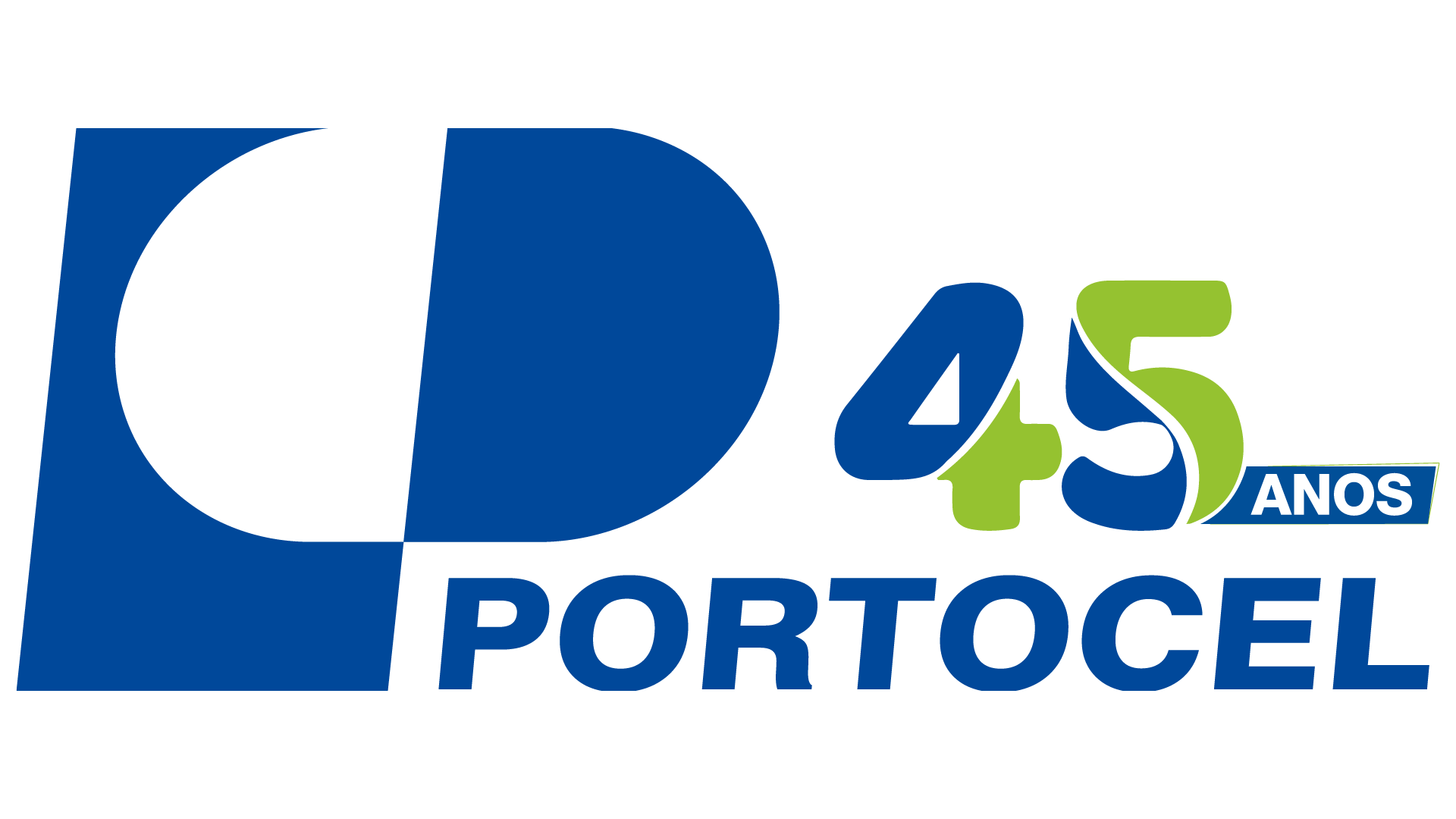 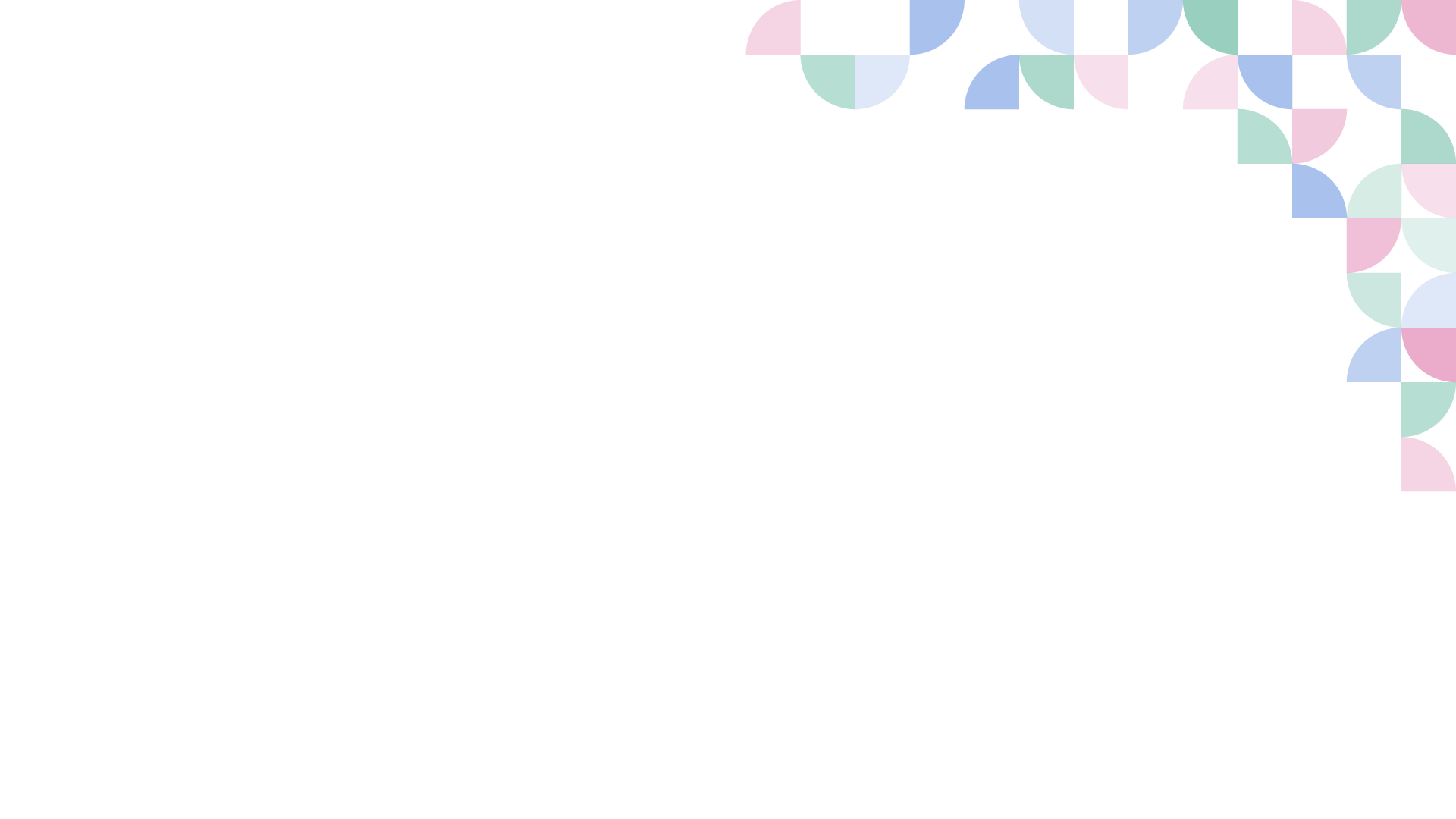 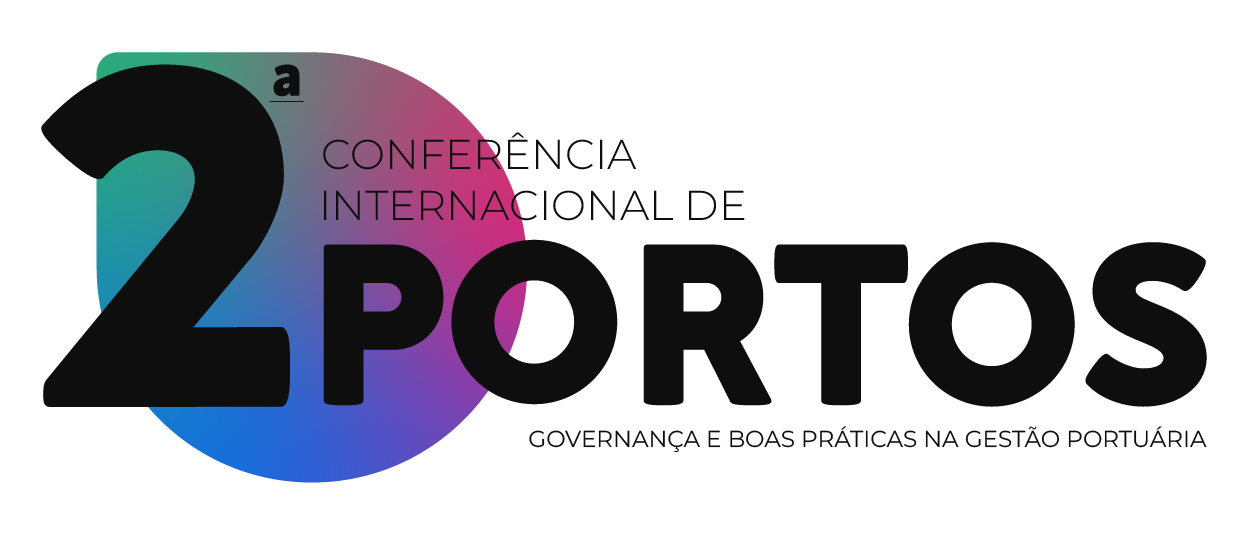 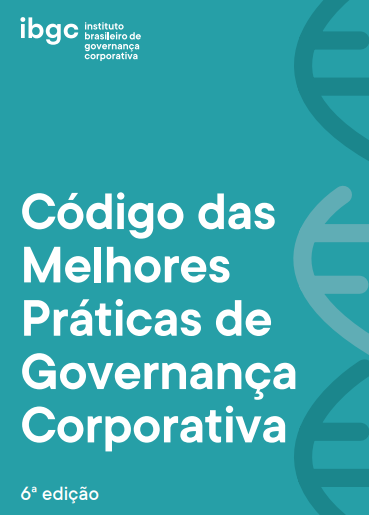 GOVERNANÇA E CULTURA

Afinal, o que é governança?

O tributo dos conceitos às suas origens culturais;

Governança e compliance (conformidade + integridade)
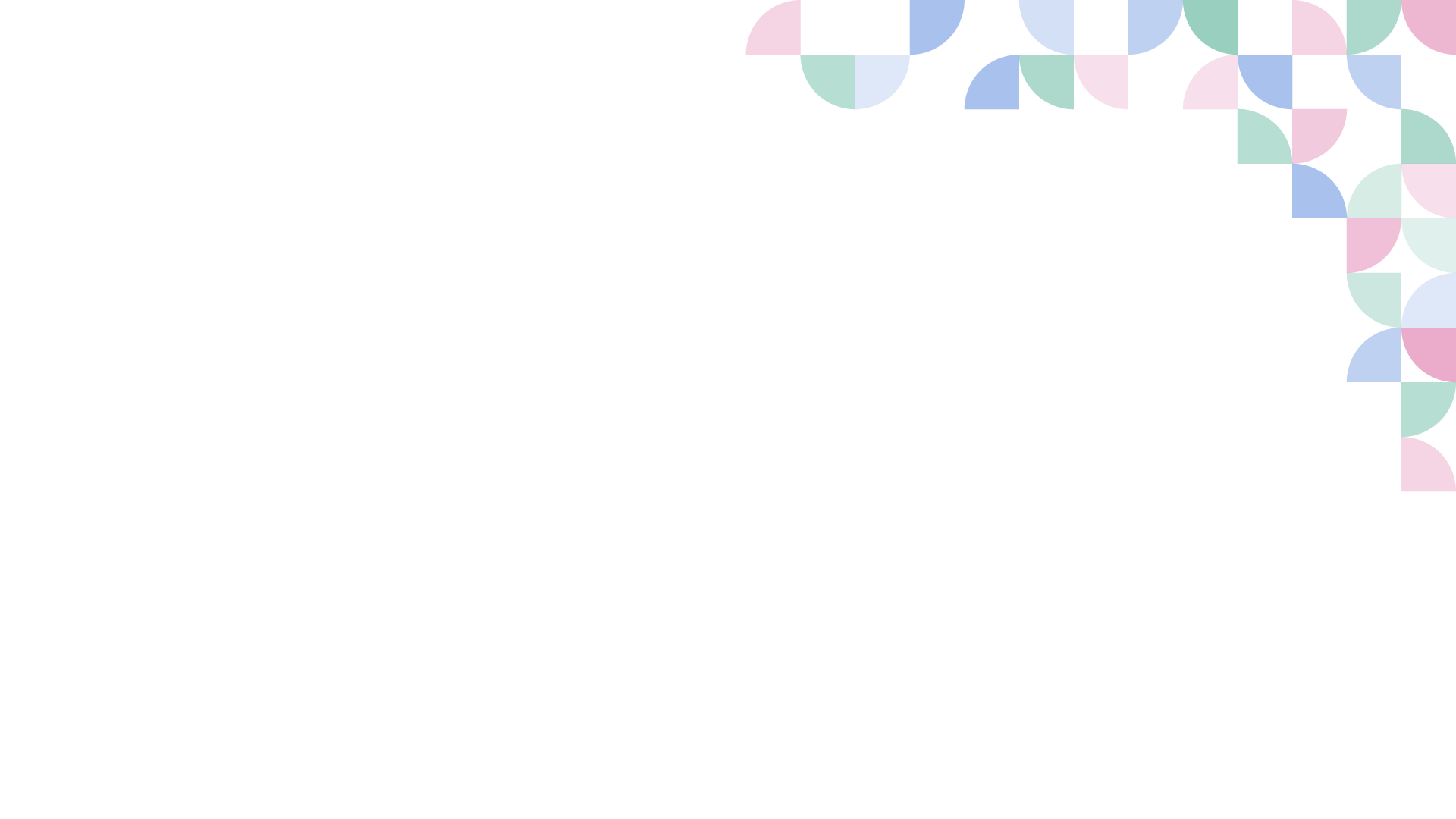 Fonte: IBGC (https://conhecimento.ibgc.org.br/Paginas/Publicacao.aspx?PubId=24640)
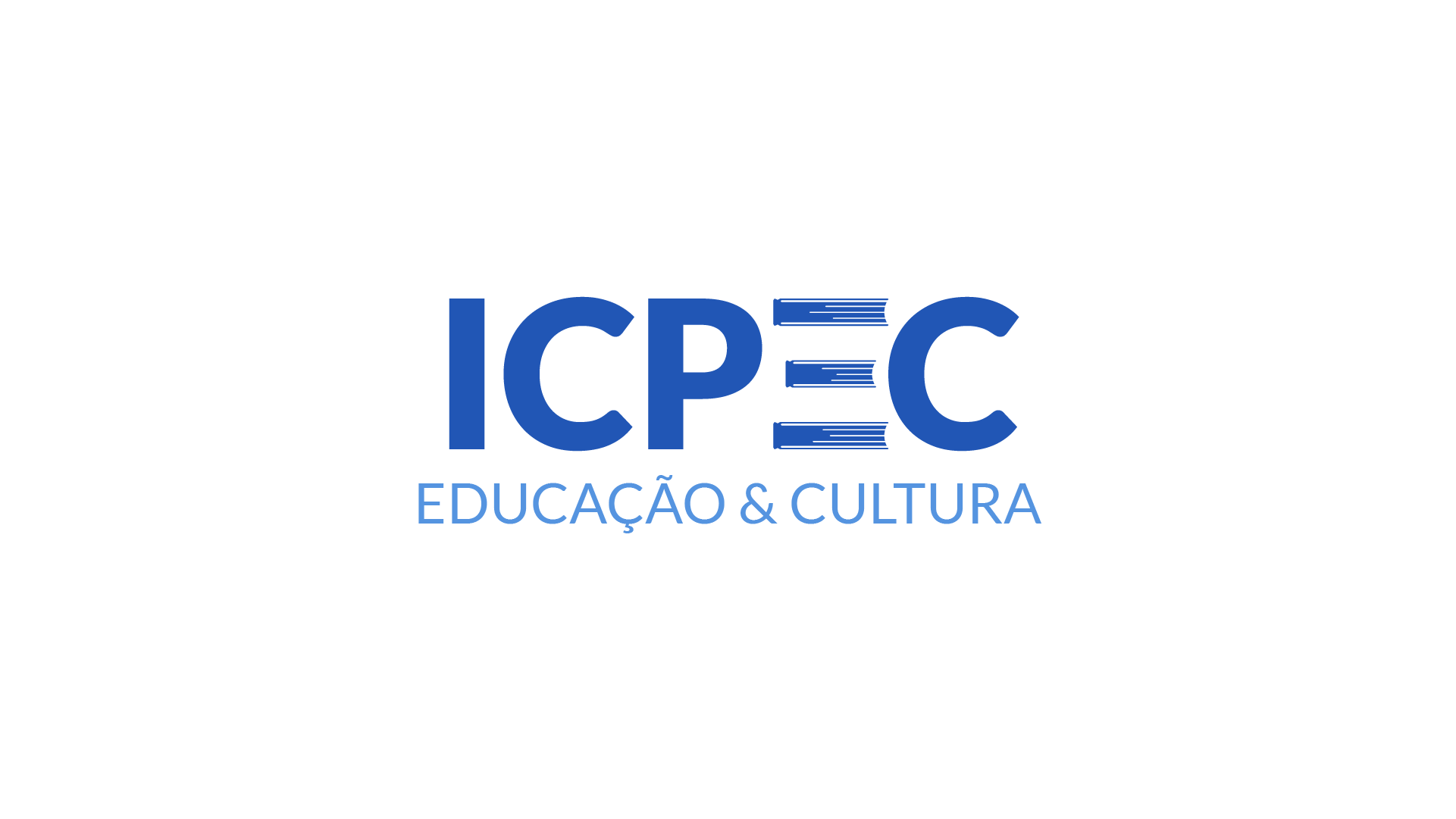 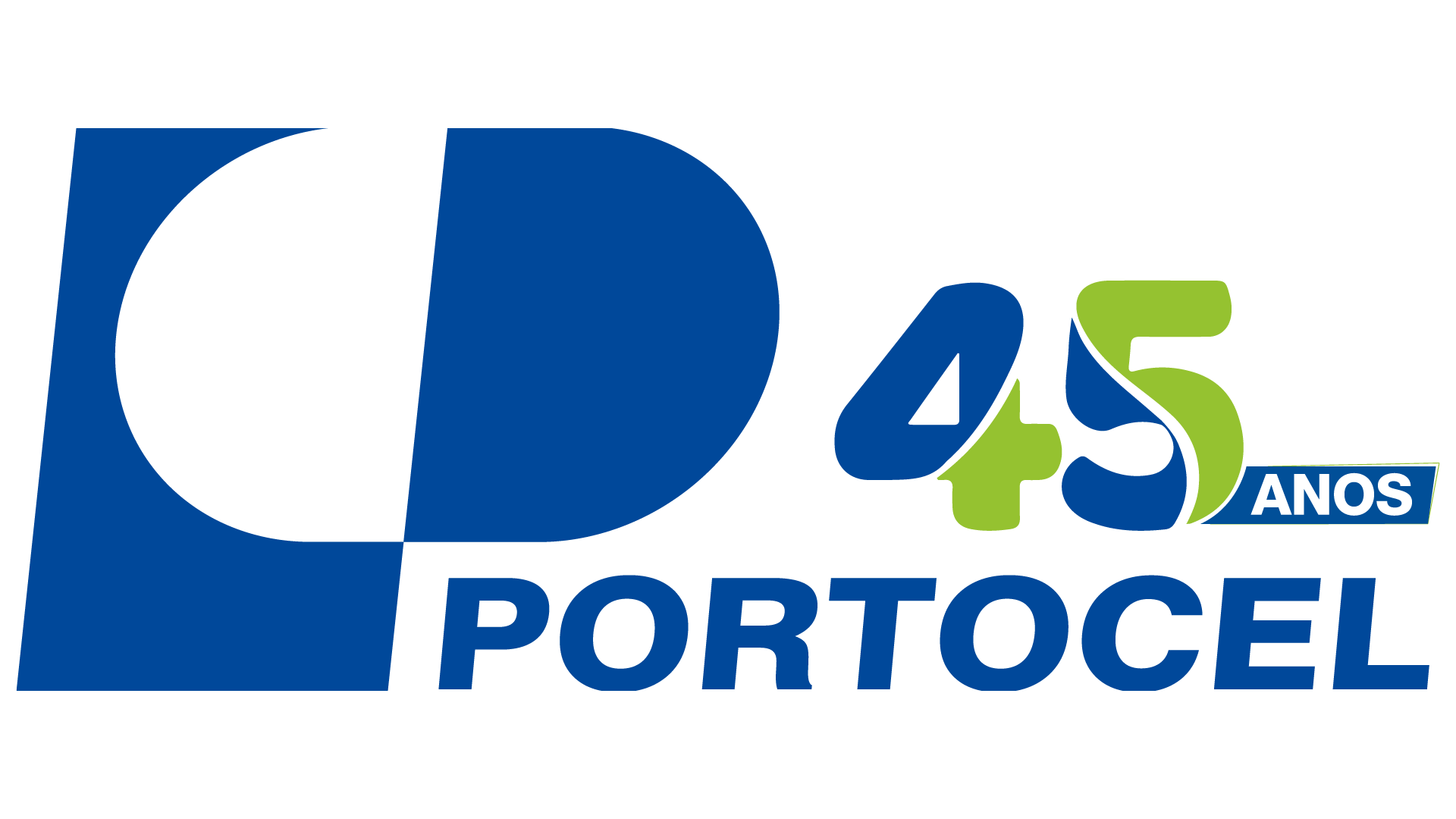 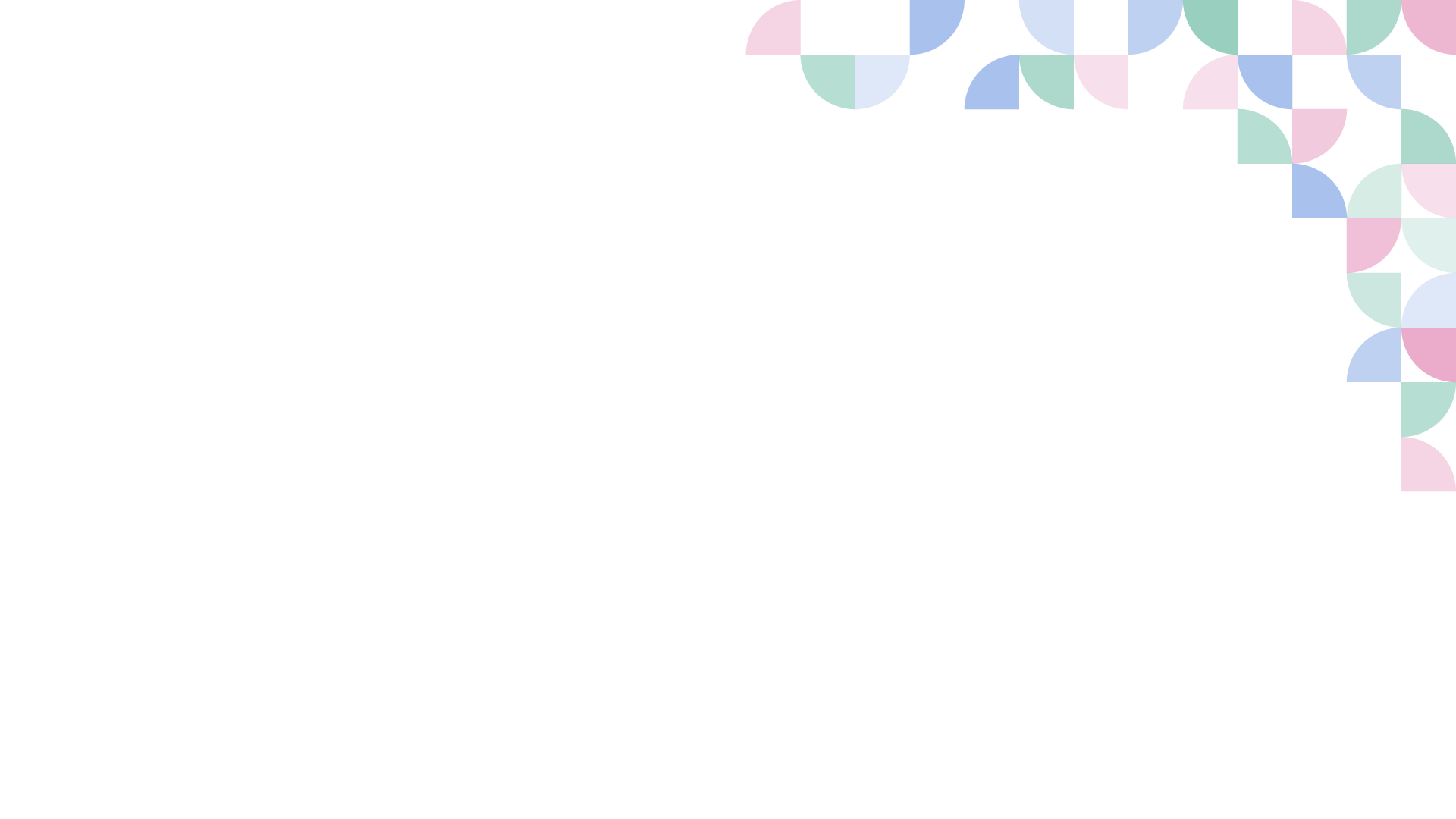 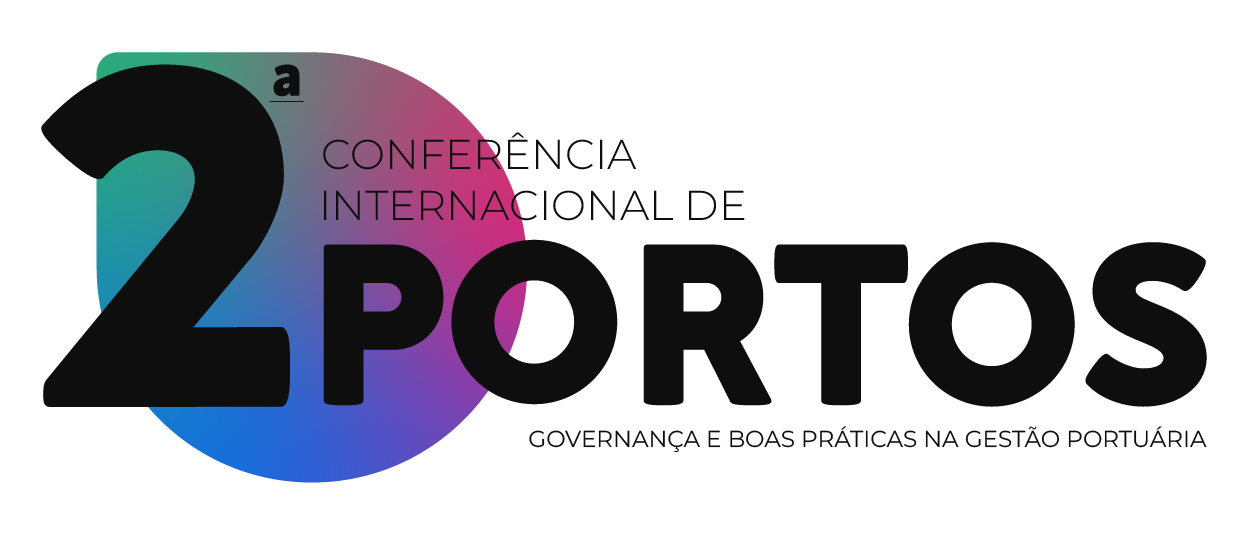 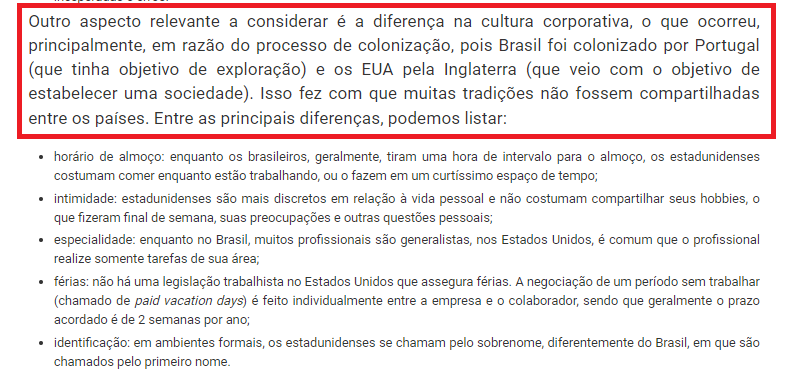 BRASILIDADE

O que faz do brasil, Brasil? (Roberto Damatta)

Do jeitinho à malandragem: mitos que nos (des)constituem

Brasilidade e rule of law
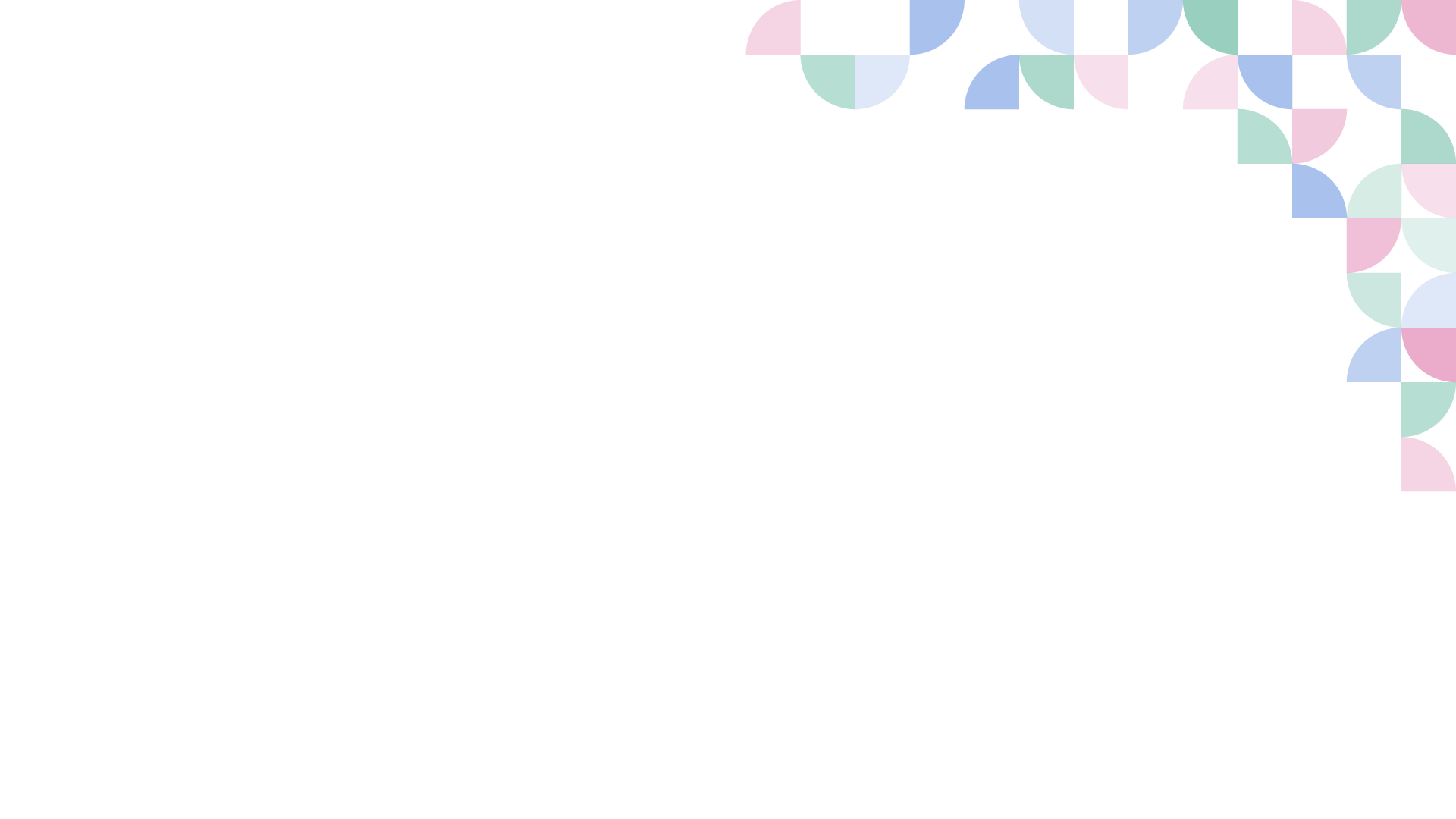 Fonte: AMCHAM (https://www.amcham.com.br/noticias/comercio-exterior/brasil-e-estados-unidos-tudo-o-que-voce-precisa-saber-ao-estabelecer-relacoes-comerciais-com-os-eua)
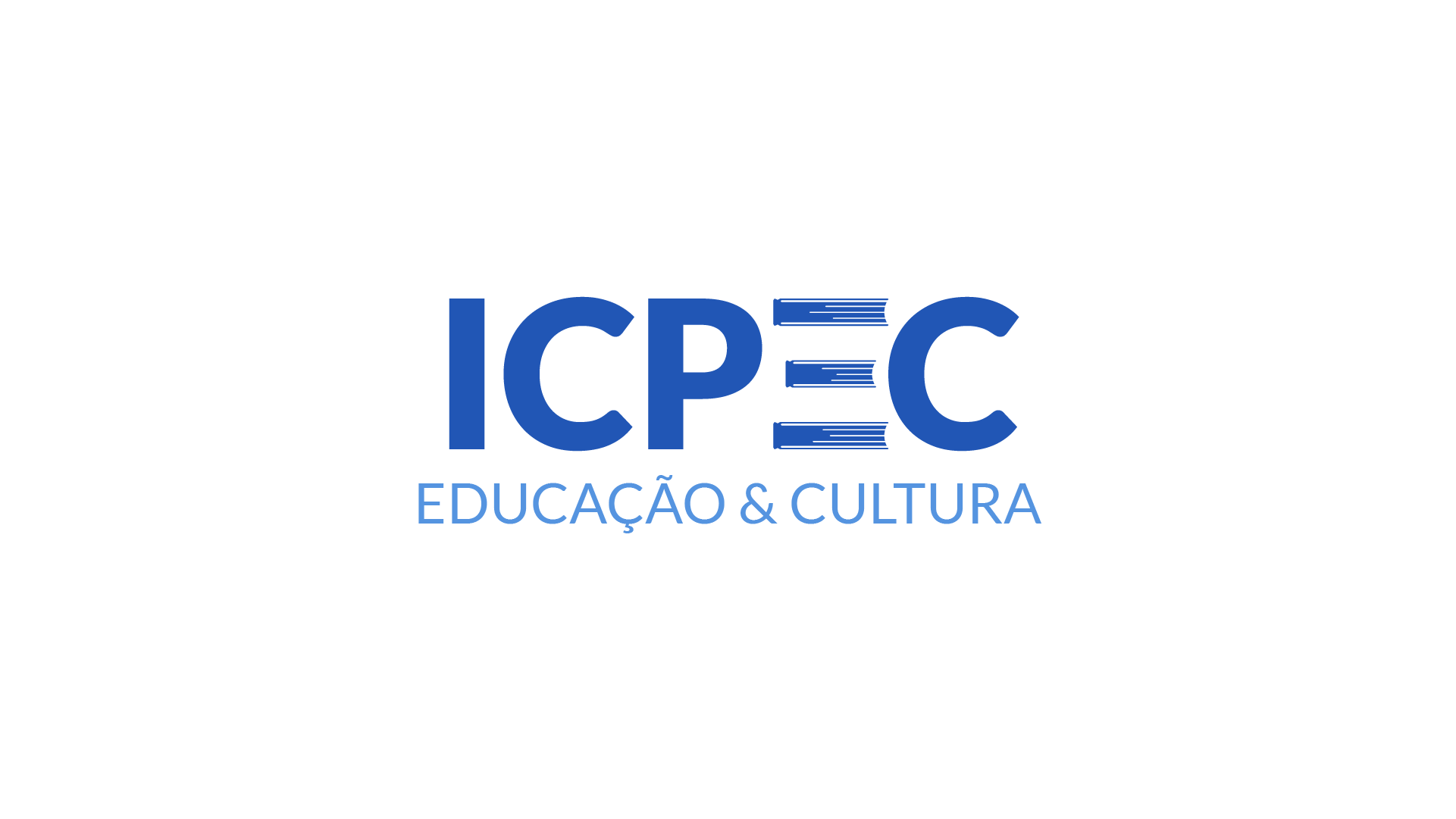 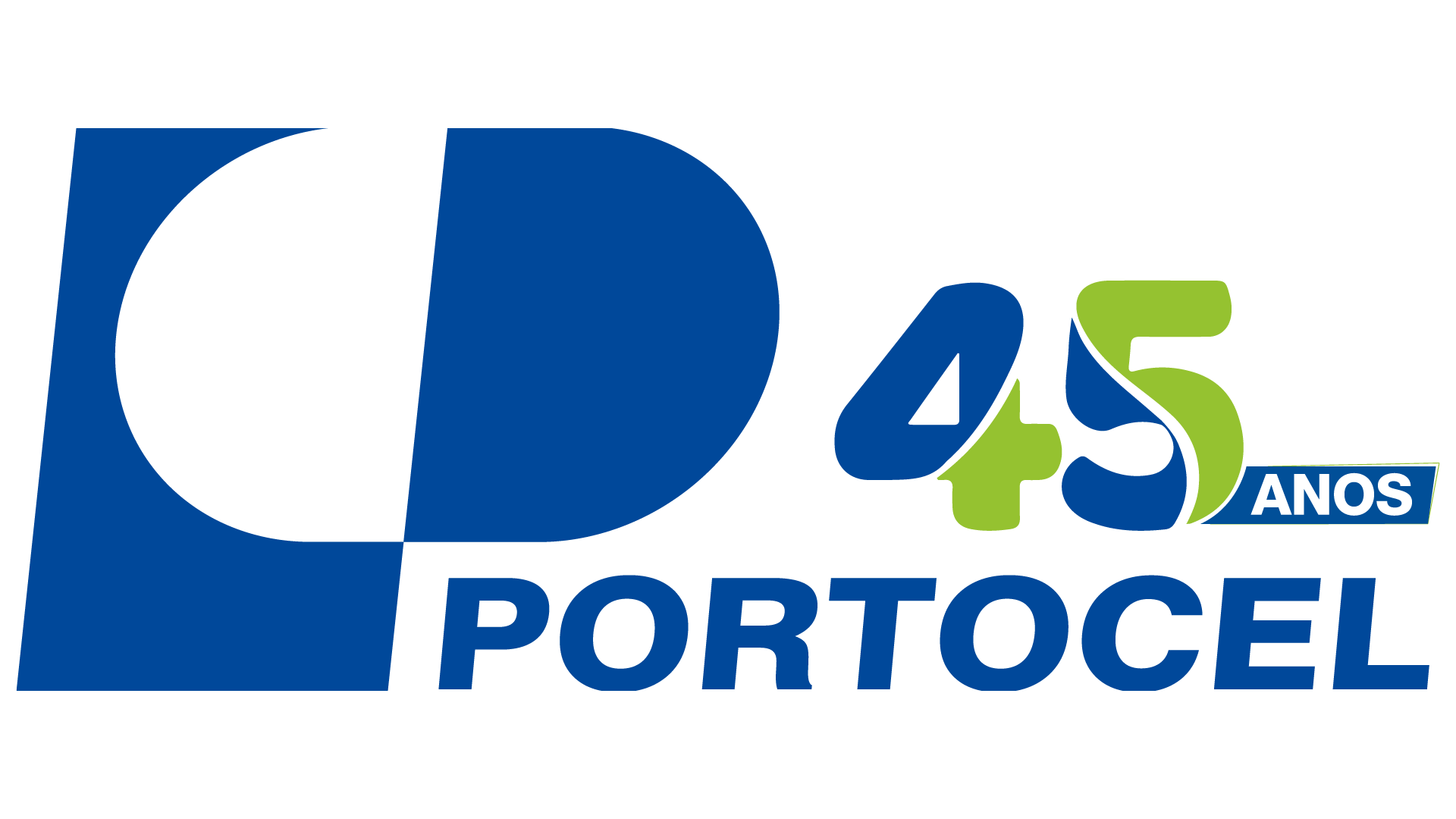 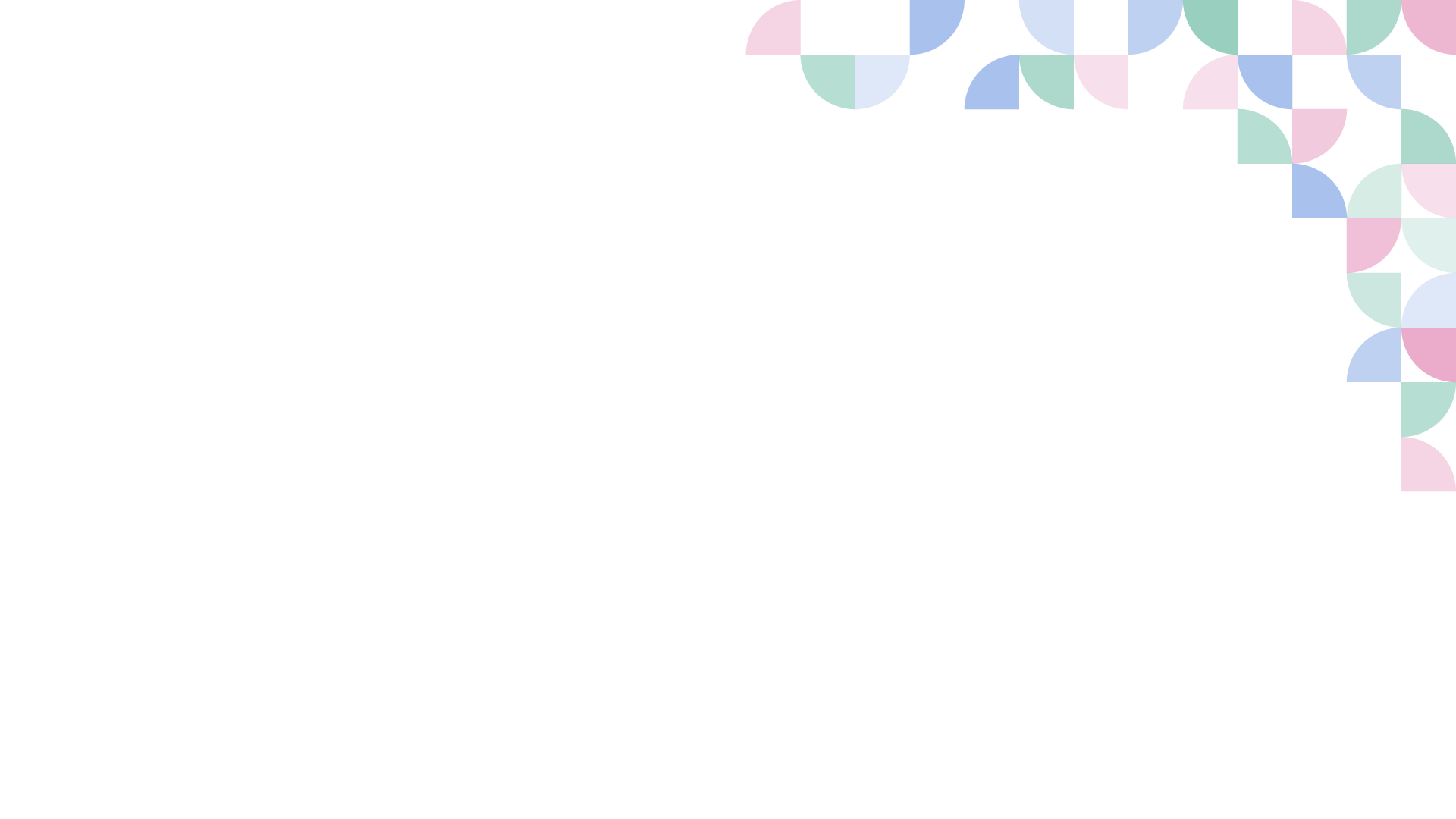 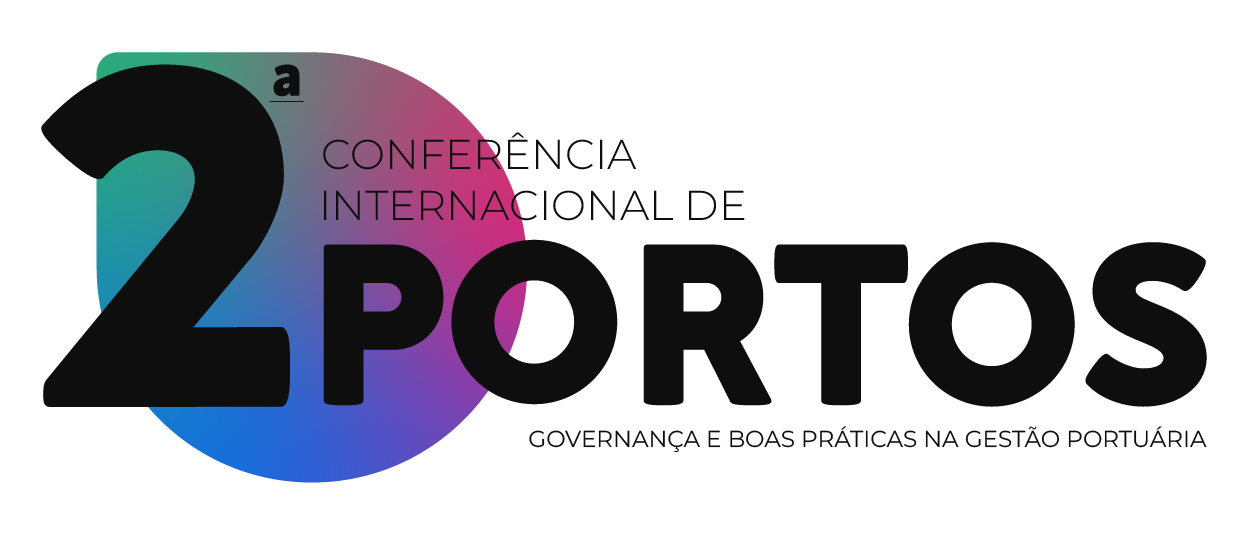 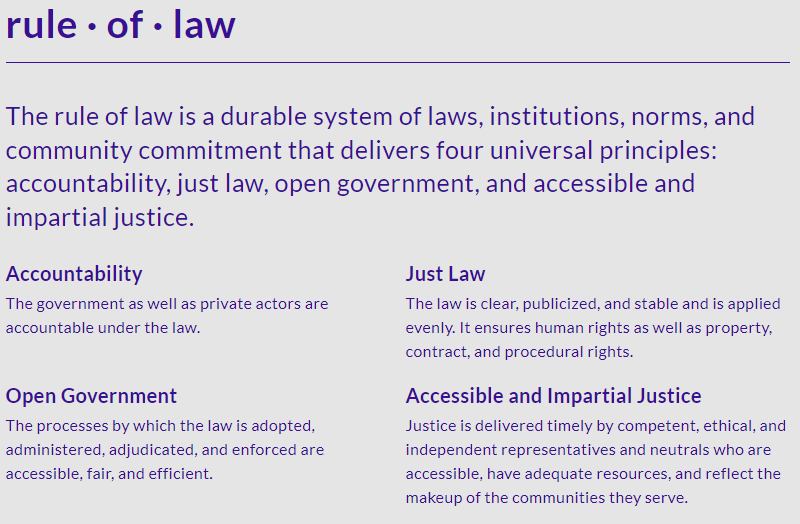 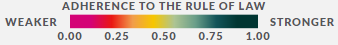 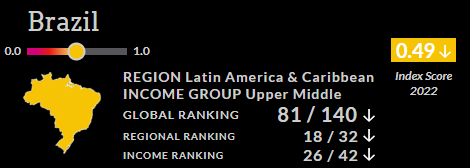 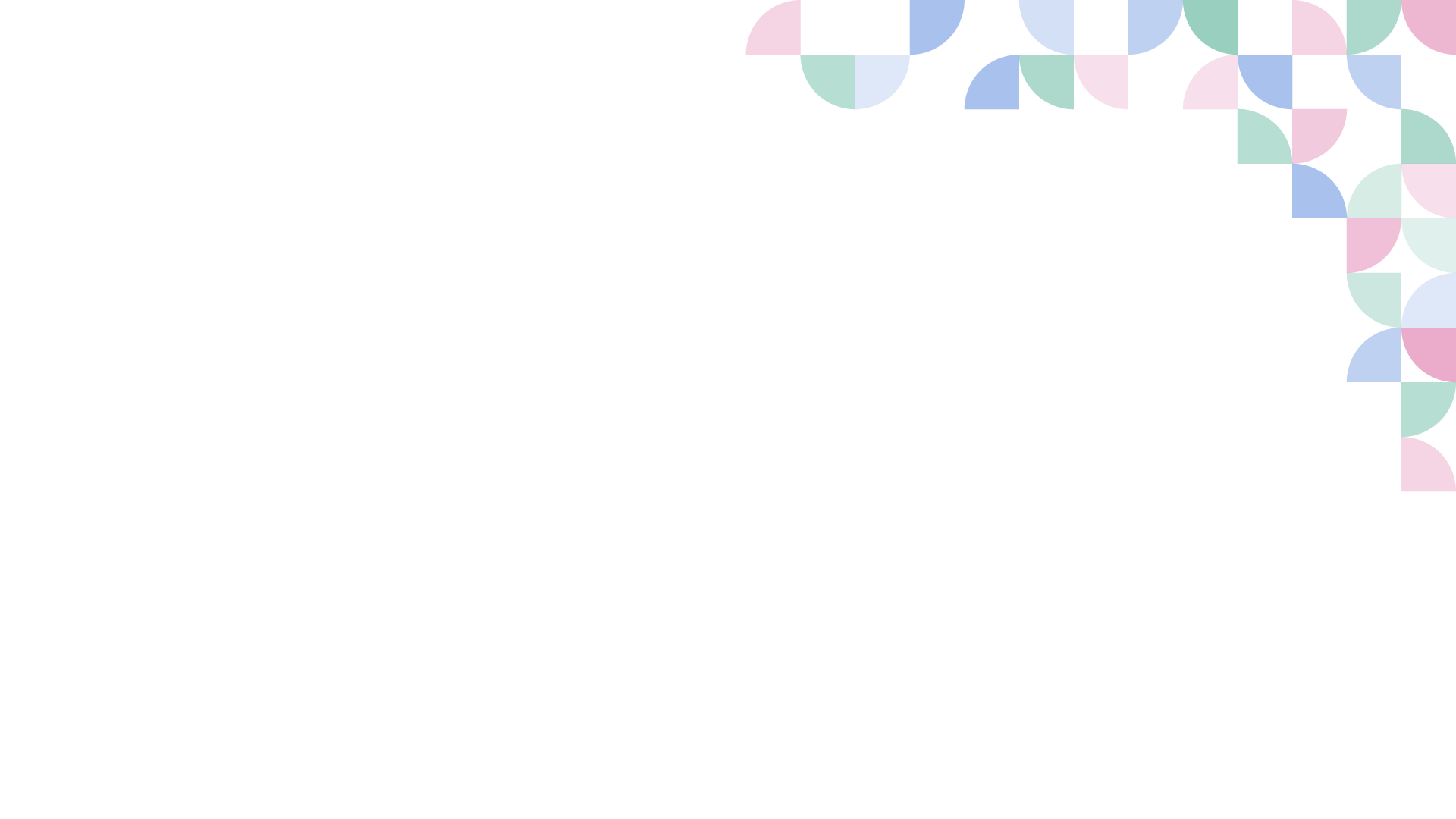 Fonte: WORLD JUSTICE PROJECT (https://worldjusticeproject.org/about-us/overview/what-rule-law)
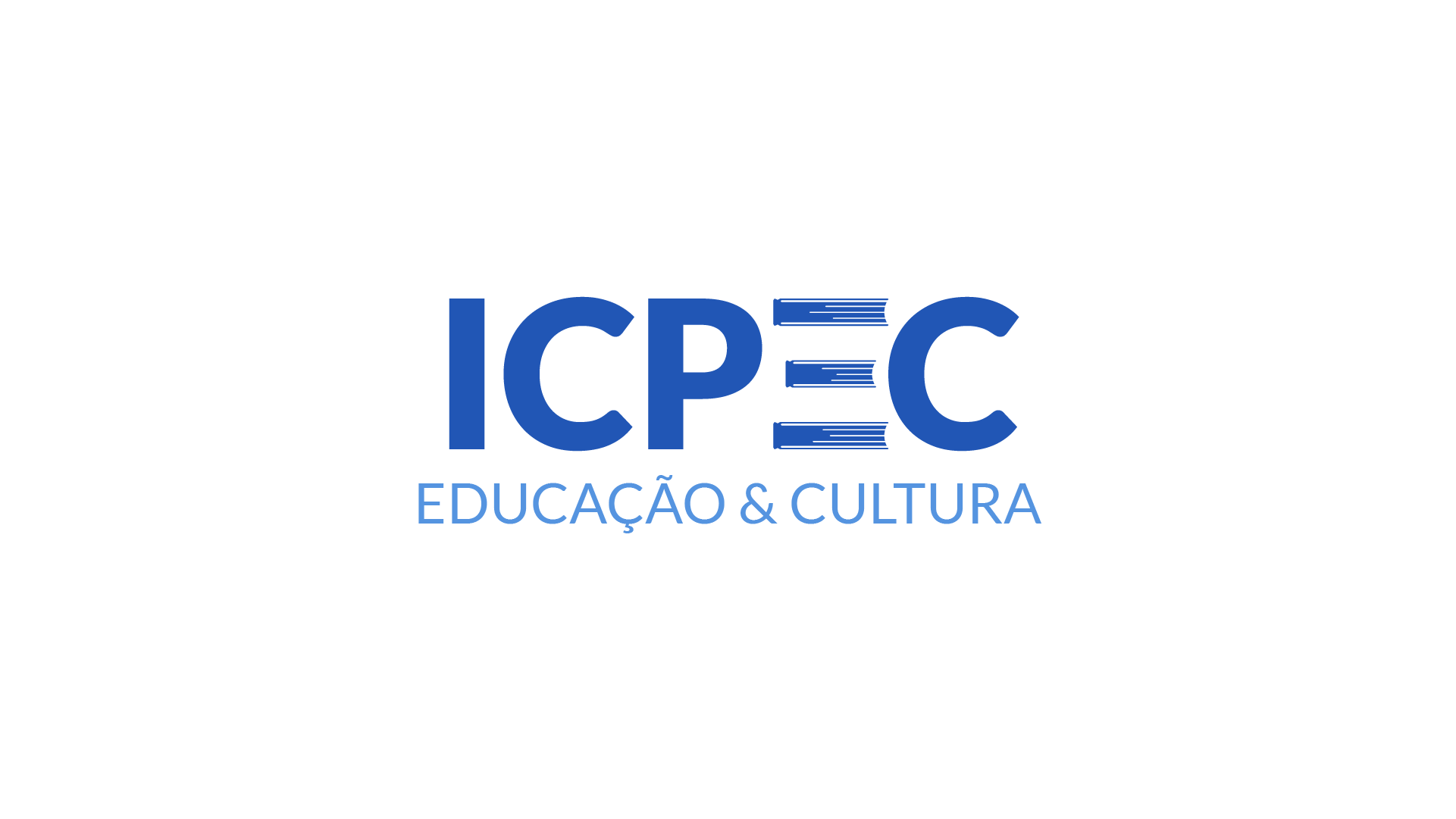 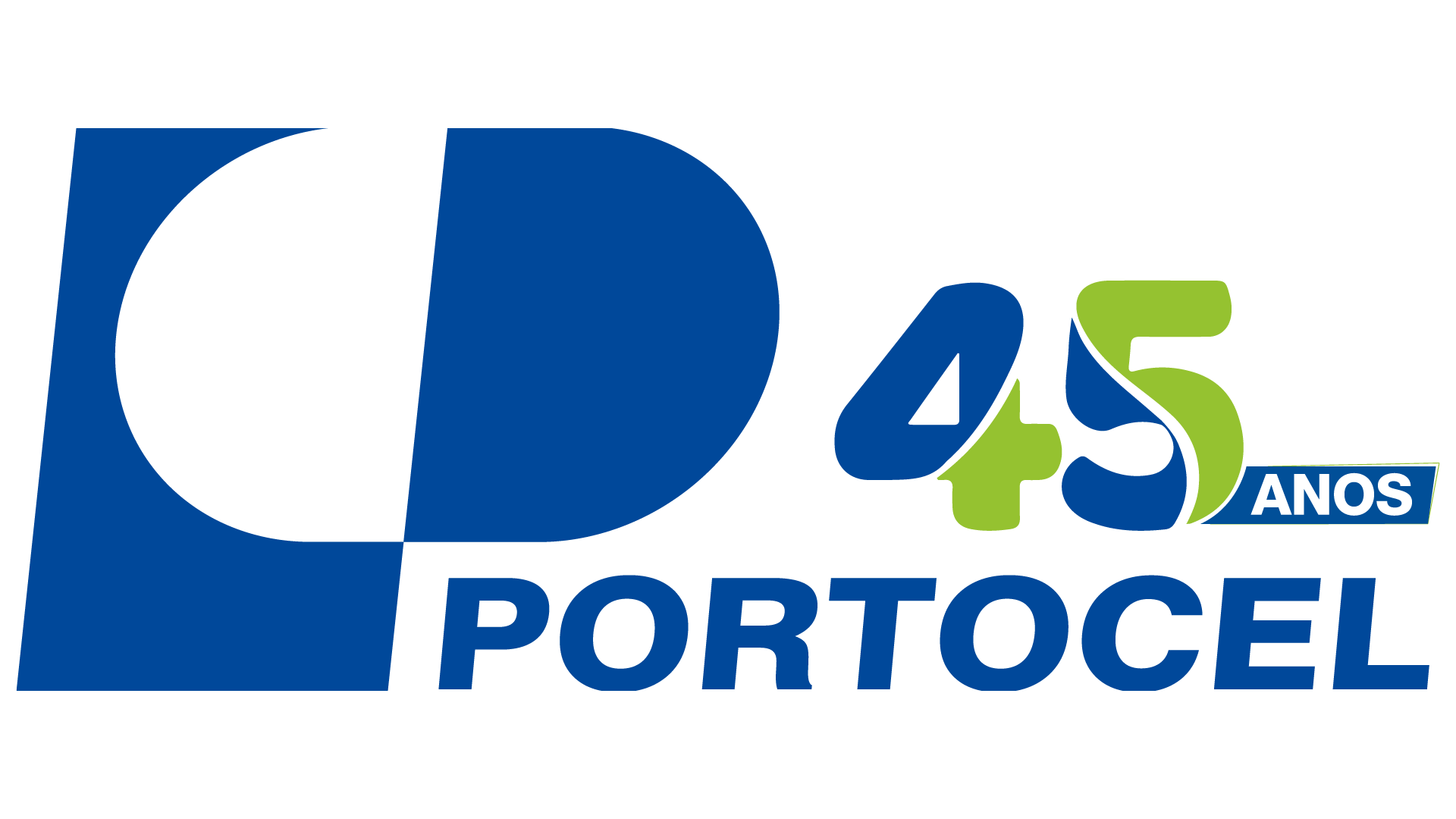 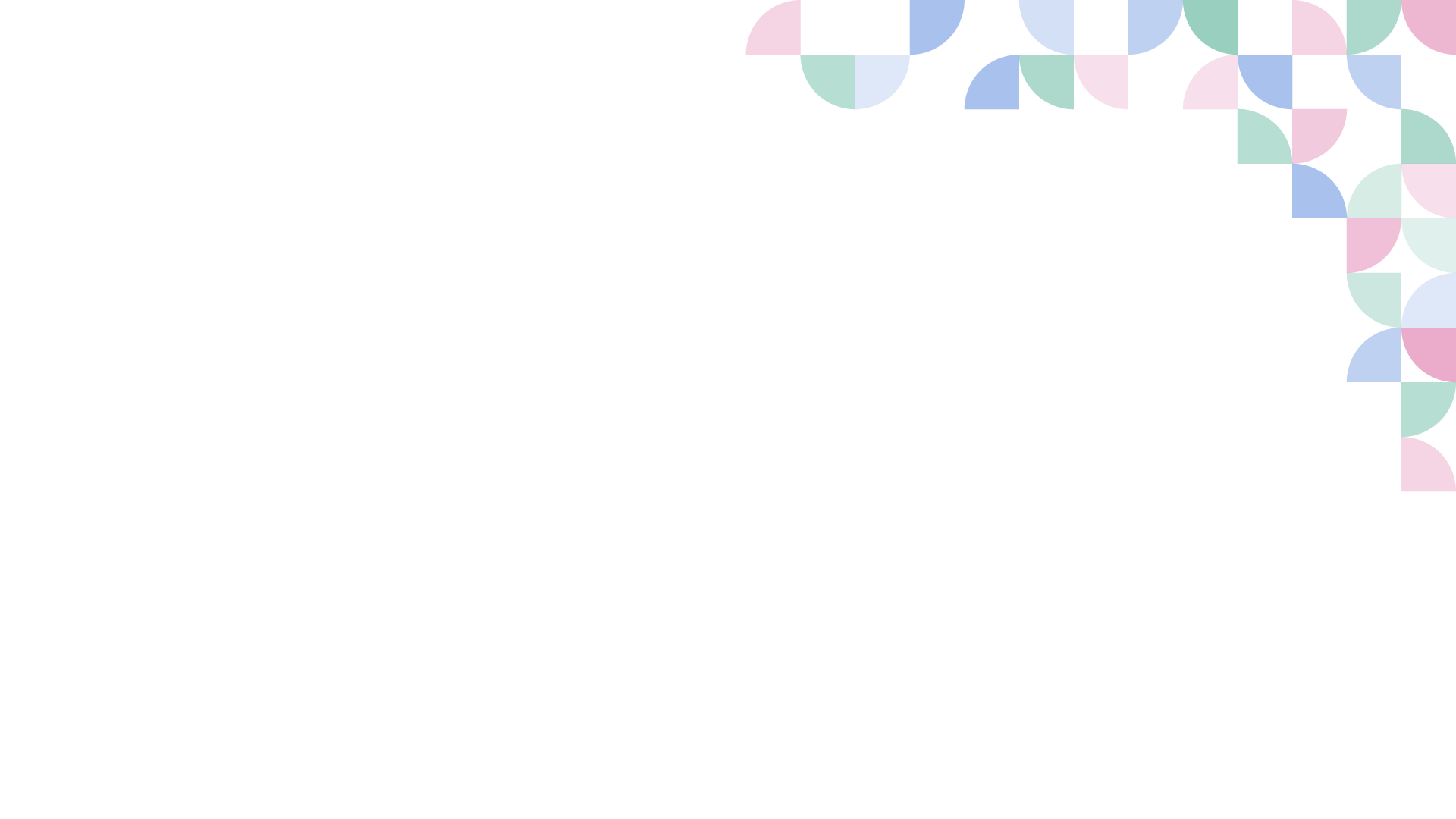 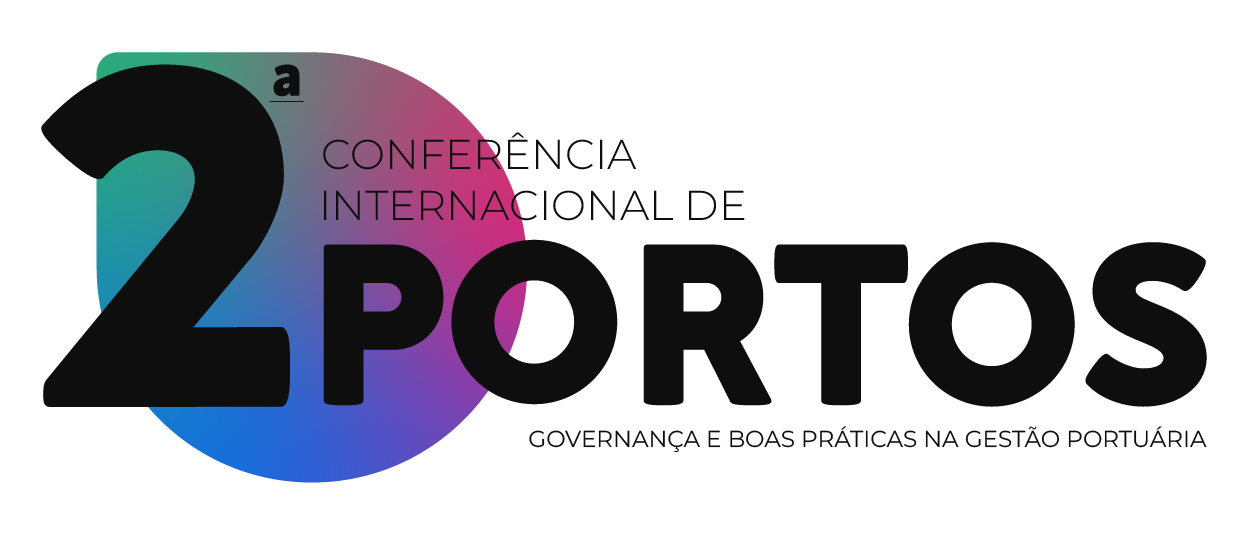 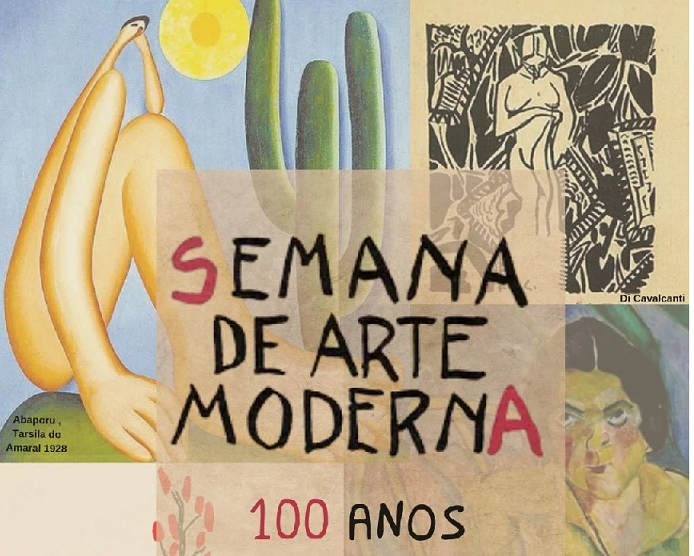 CONCLUSÃO

Desafios oriundos da globalização

Oportunidades para o setor portuário e o resgate de uma outra brasilidade

Um framework é possível?
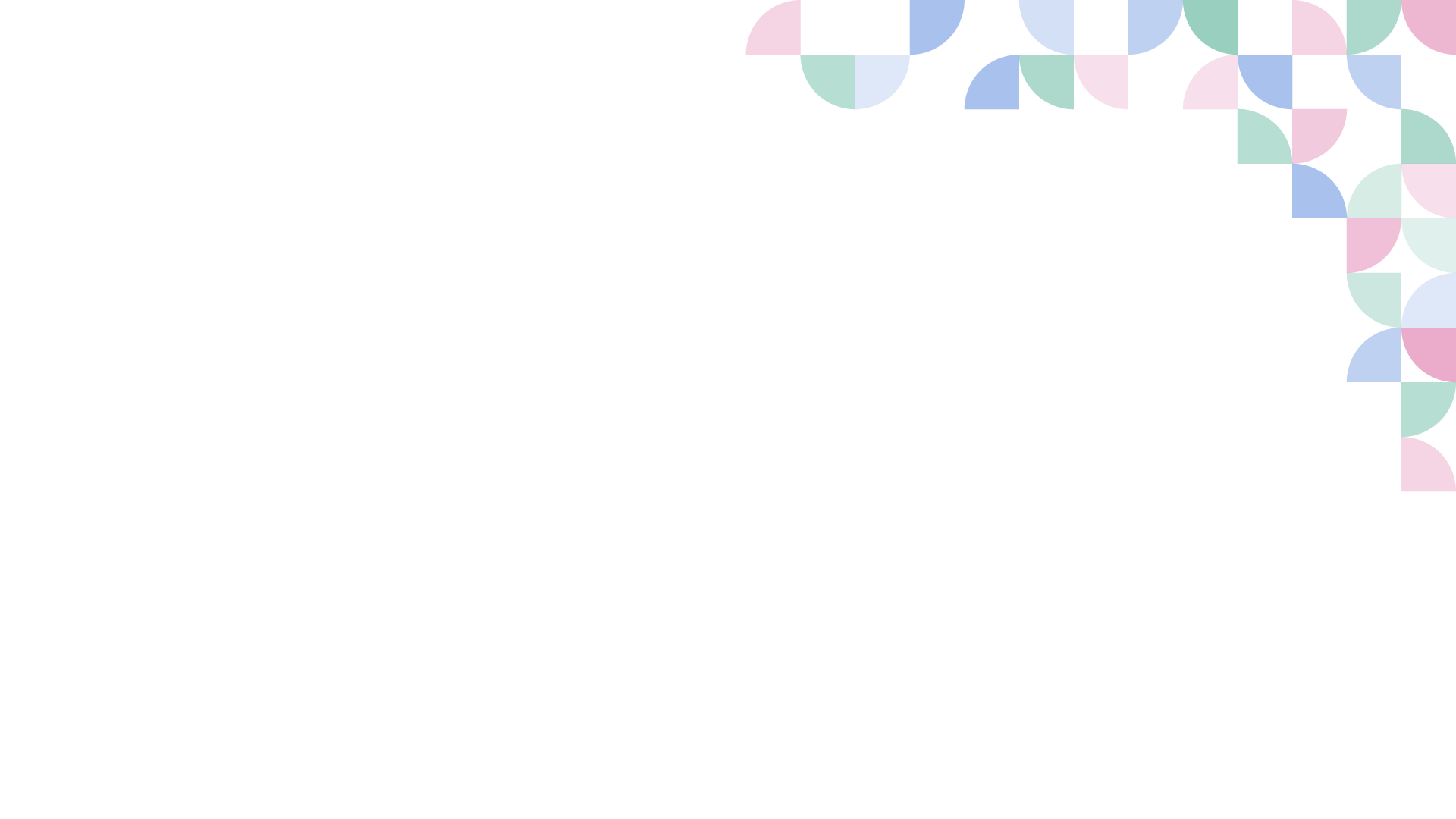 Fonte: INSTITUTO HORI (https://institutohori.org.br/100-anos-da-semana-de-arte-moderna-de-22/)
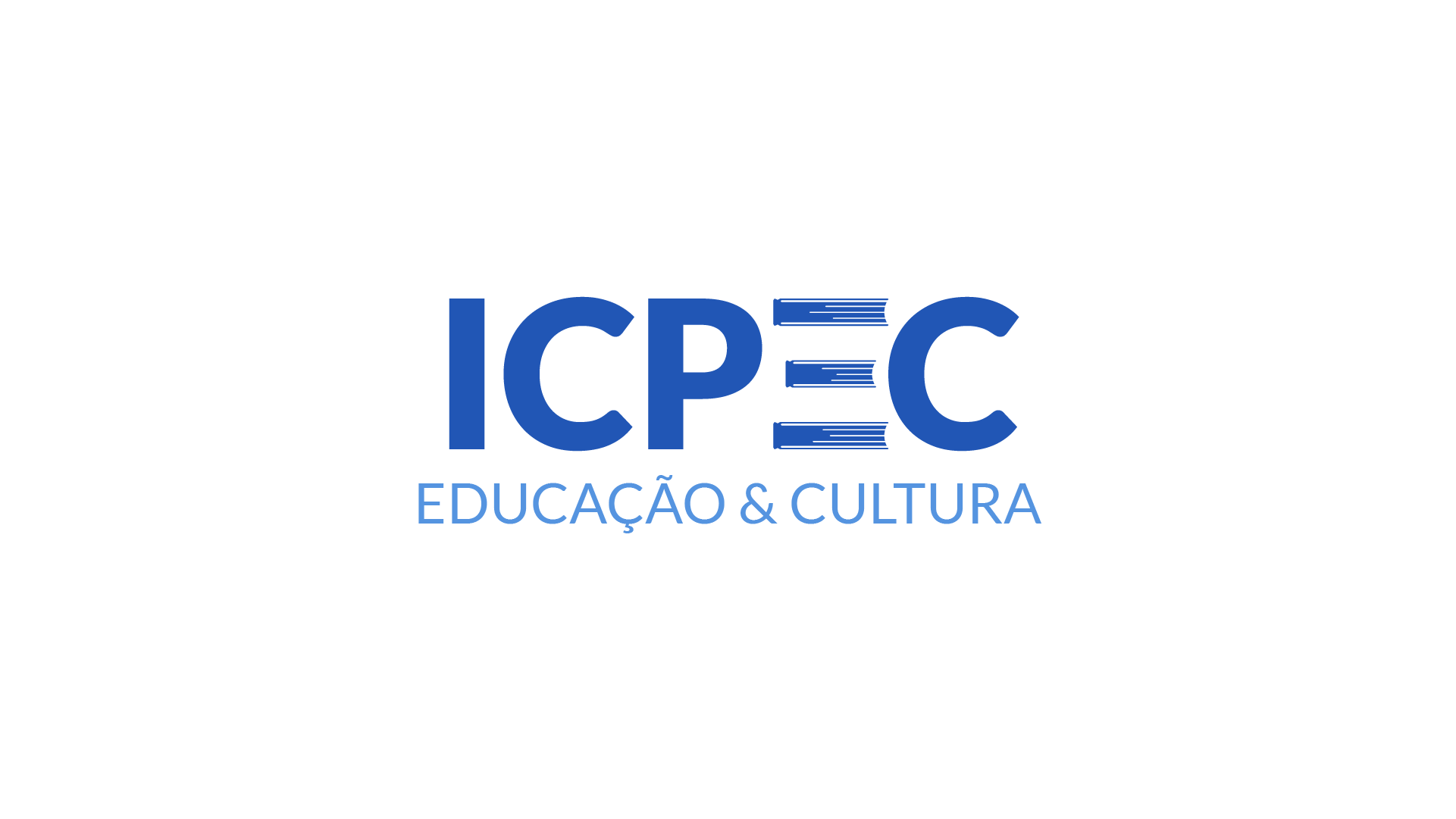 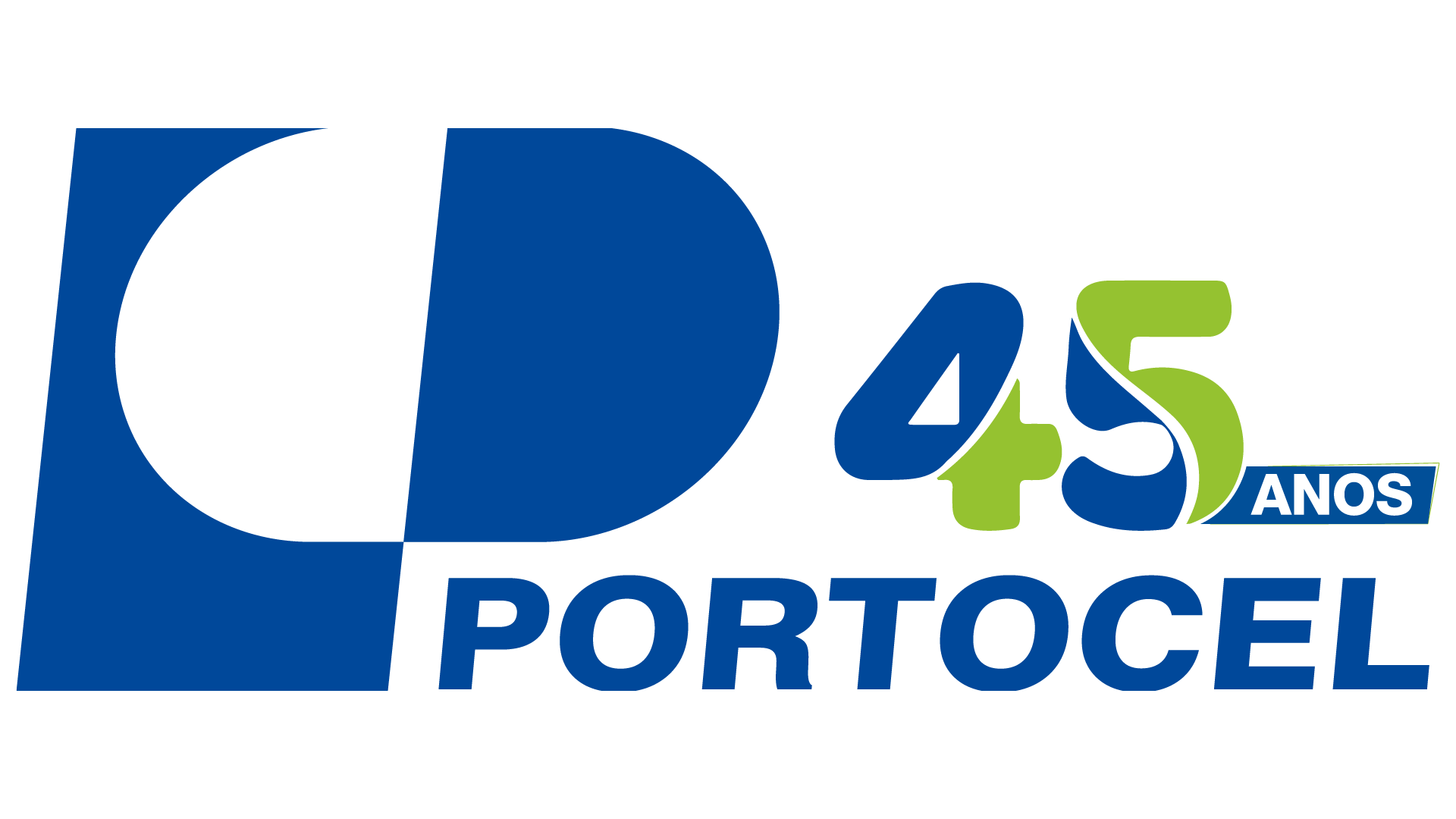 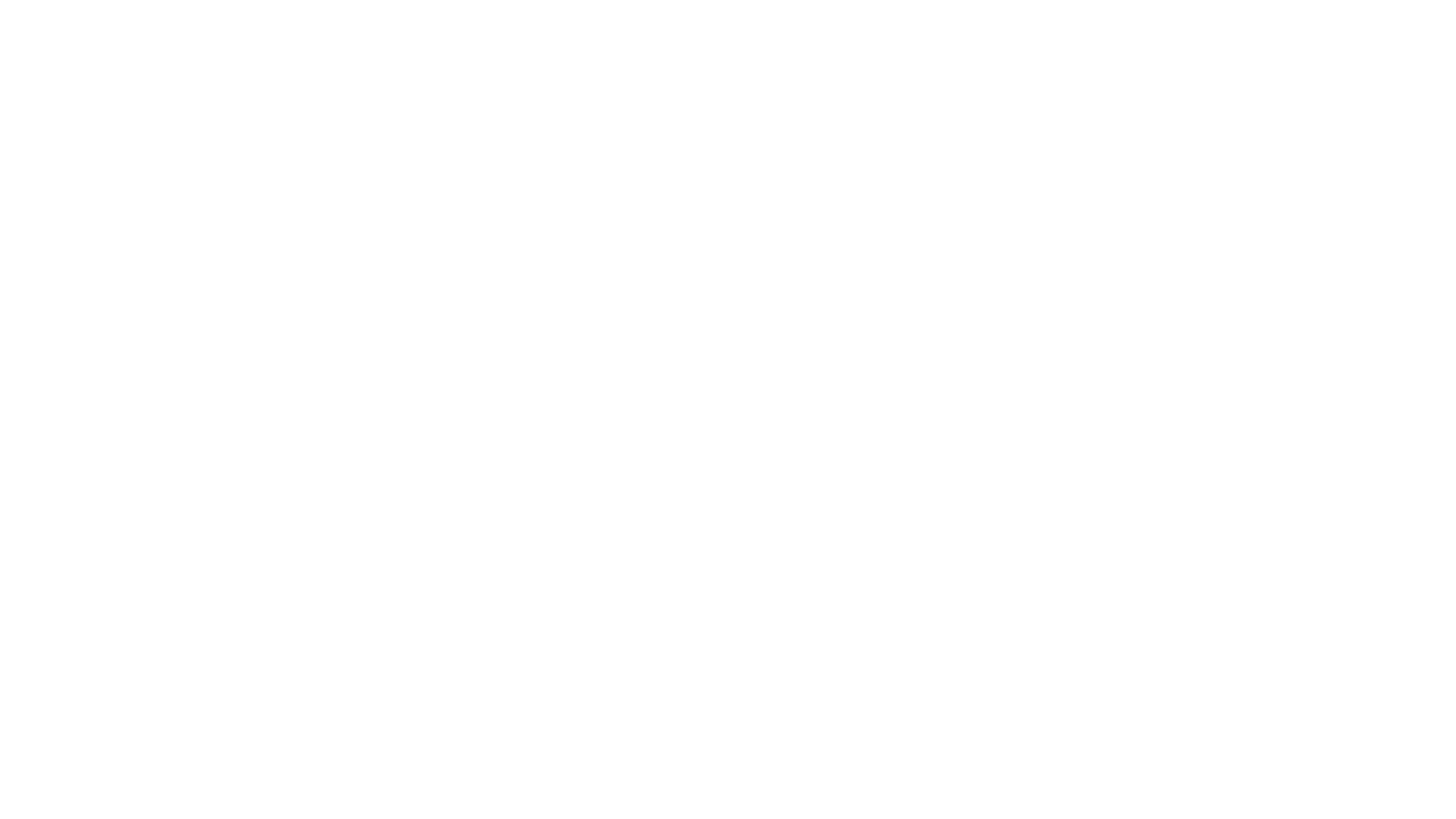 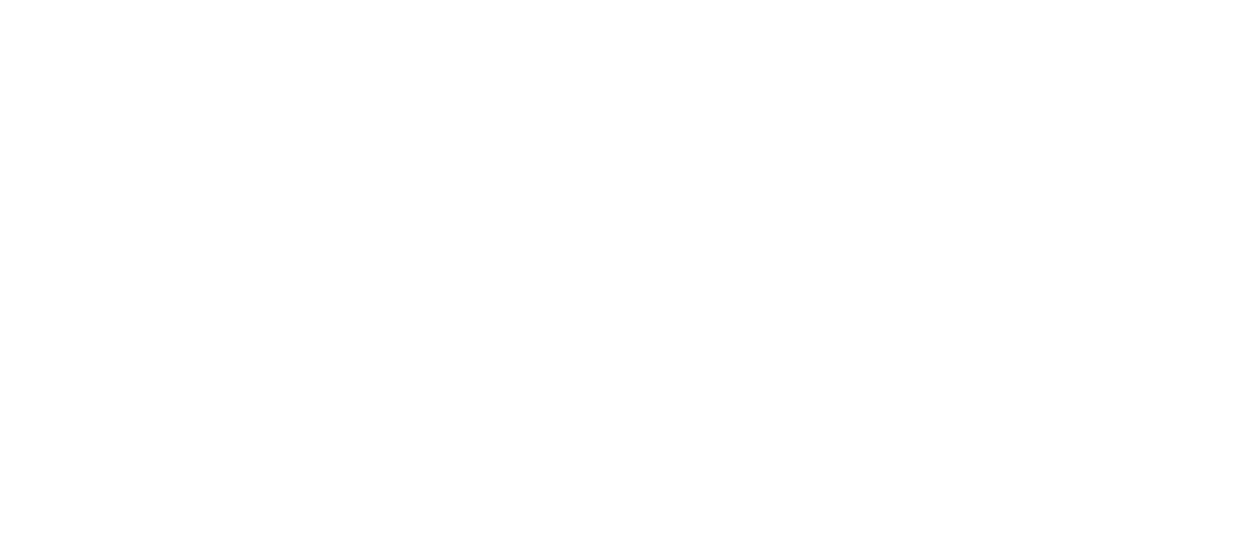 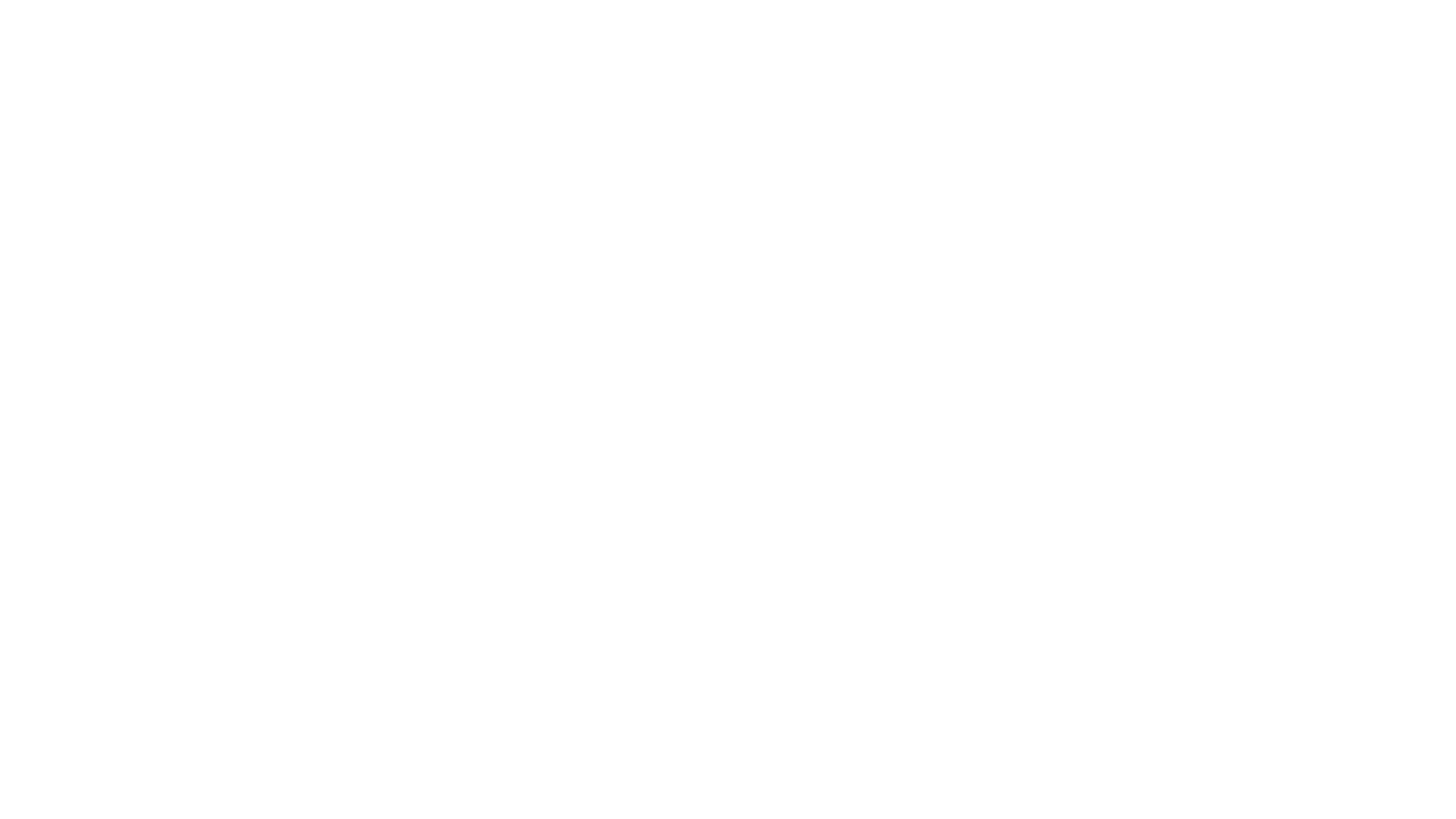 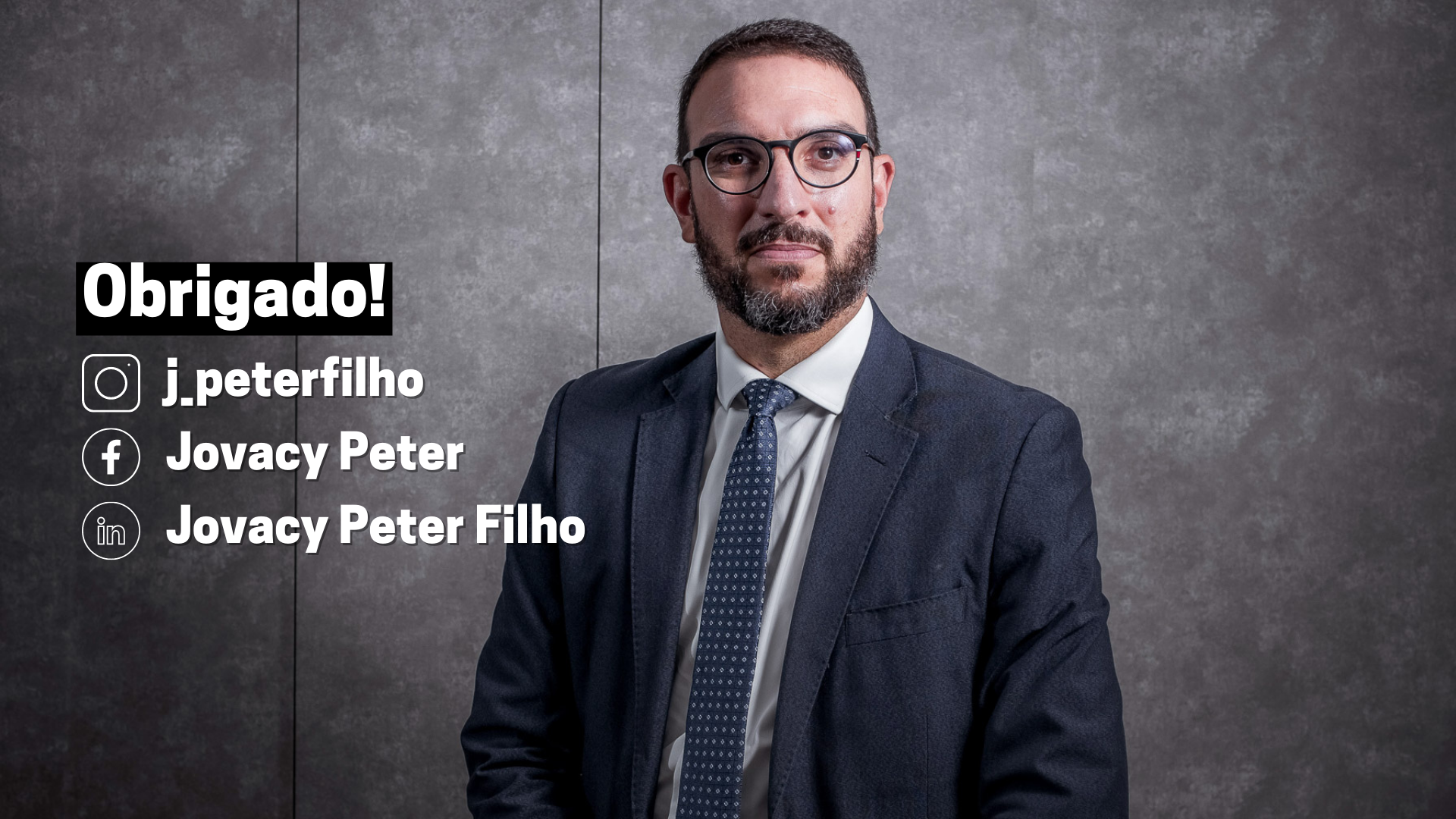 REALIZAÇÃO
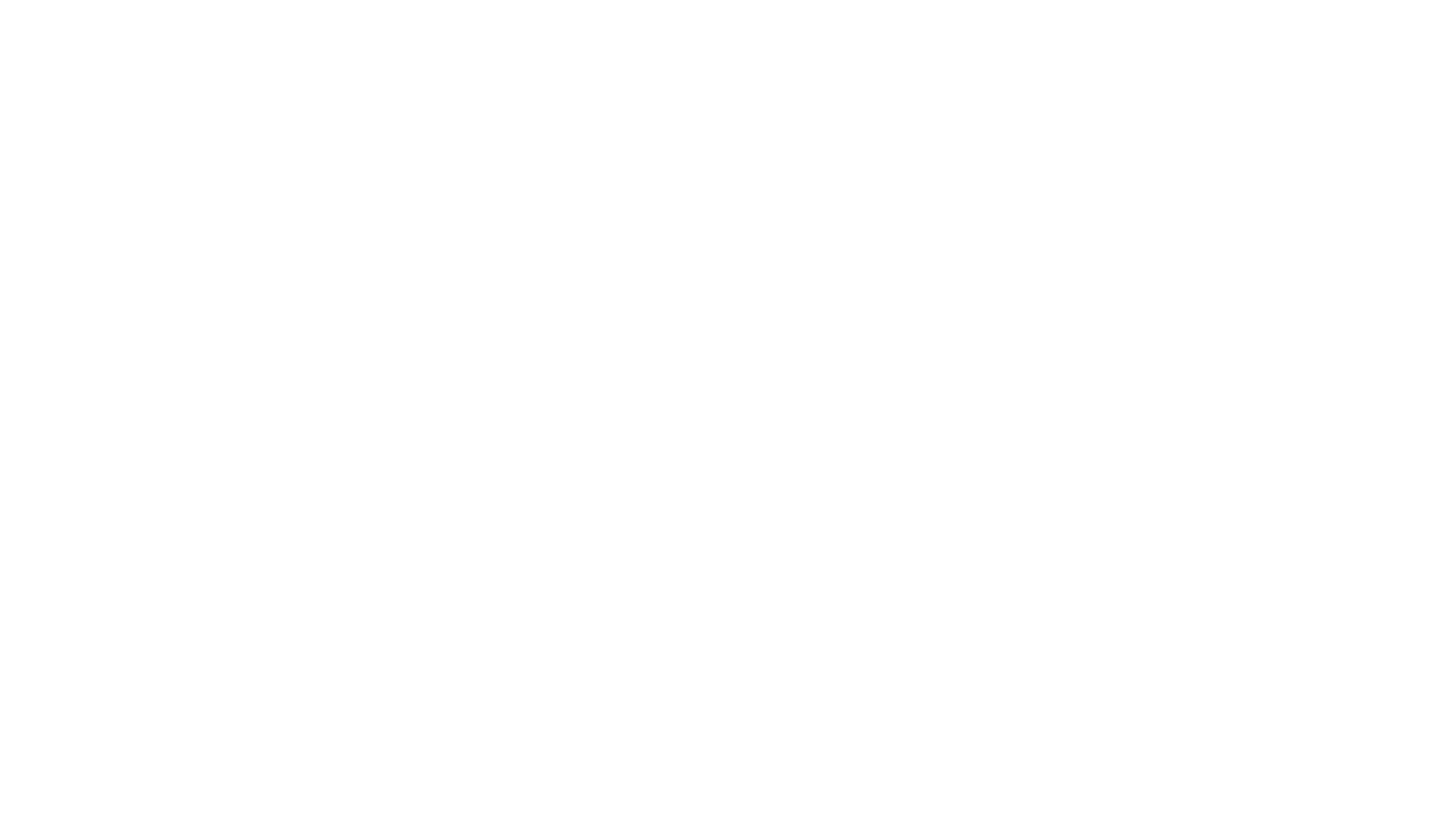 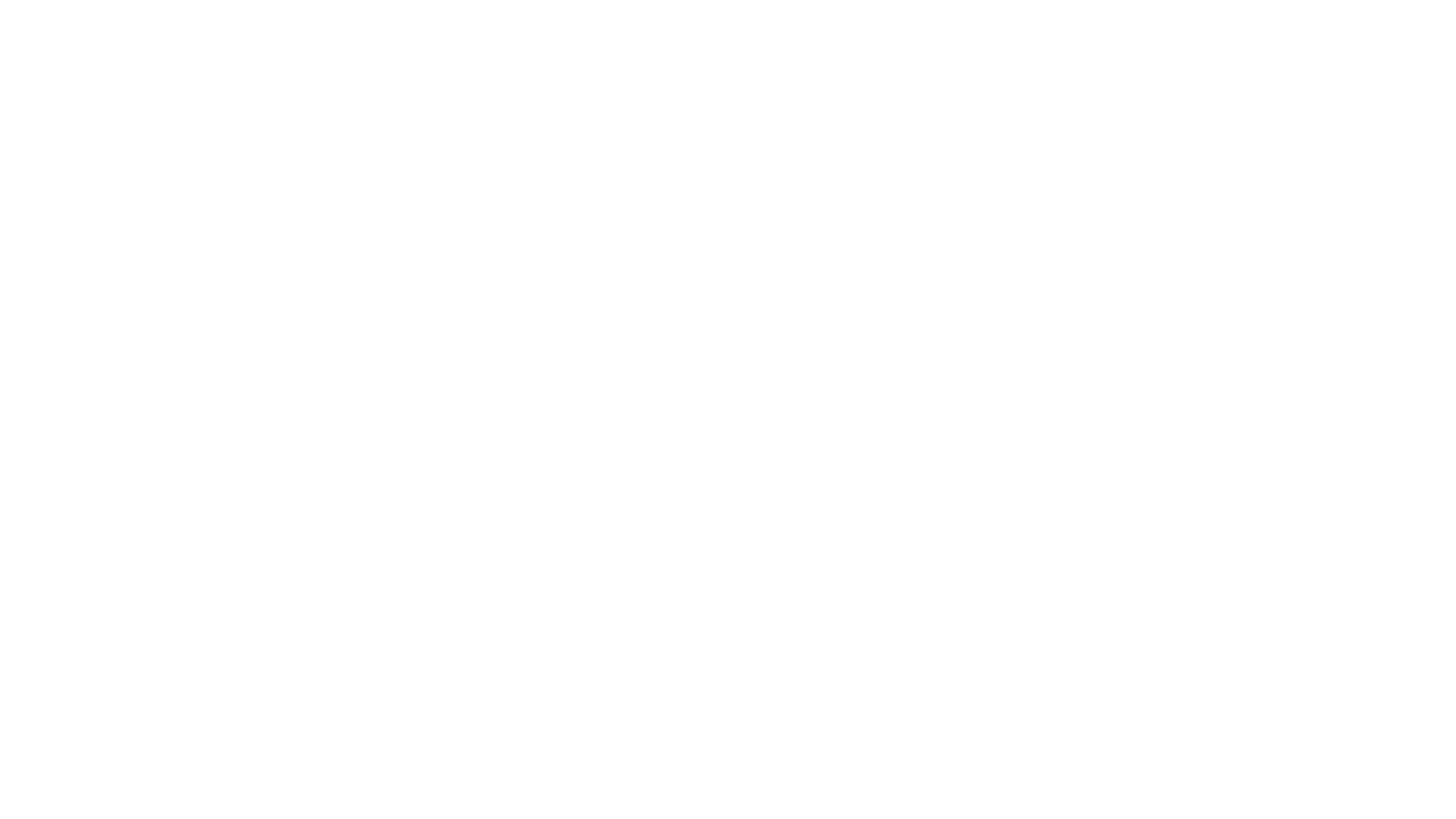